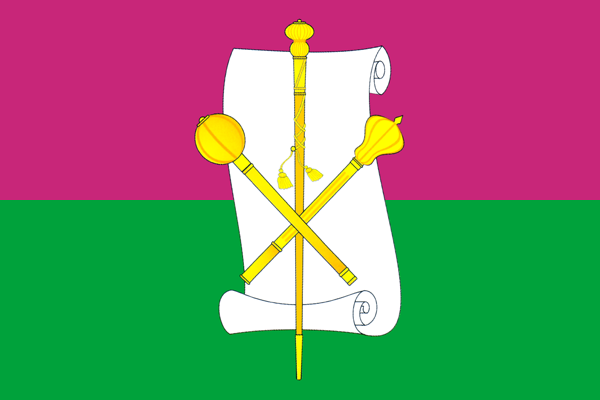 БЮДЖЕТ ДЛЯ ГРАЖДАН

муниципального образования Брюховецкий район
за 2024год
Территория муниципального образования Брюховецкий район в 2023 году не претерпела изменений - 1 376 квадратных километров, 8 сельских поселений, 32 населенных пункта.
Площадь сельскохозяйственных угодий – 105,2 тысяч гектаров, в том числе посевных площадей 102,7 тысяч гектар. 
Численность населения района составляет 46,1 тысяч человек, из них в экономике заняты 21,3 тысяч человек (46%). 
Основа любых начинаний – это экономика. В целом экономика района характеризуется положительной динамикой во всех ее отраслях.
Именно цифры бюджета определяют наши возможности. Здесь у нас есть две главных задачи: повышение реальных доходов жителей и обеспечение стабильных темпов экономического роста.
      Бюджет муниципального образования Брюховецкий район на 2024 год был утвержден решением Совета муниципального образования Брюховецкий район от 14 декабря 2023 года № 289 «О бюджете муниципального образования Брюховецкий район на 2024 год и на плановый период 2025 и 2026 годов».
	Первоначальные основные характеристики бюджета были утверждены в общем объеме доходов в сумме 1 729 982,0 тыс. рублей и объеме расходов        1728882,0 тыс. рублей.	
          В  течение 2024 года, при исполнении бюджета муниципального образования  на 14 сессиях Совета муниципального образования вносились изменения в решение о бюджете на 2024 год. 
	Таким образом,  на  конец 2024 года плановый объем местного бюджета по доходам составил 1 944 172,4 тыс. рублей, по расходам 2 055 735,3 тыс. рублей, источники внутреннего финансирования дефицита бюджета 111 562,9 тыс. рублей.
БЮДЖЕТ –
это план доходов и расходов на определенный период
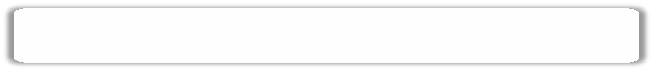 РАСХОДЫ
выплачиваемые из бюджета денежные средства
ПО ТИПАМ РАСХОДНЫХ  ОБЯЗАТЕЛЬСТВ
ПО ГОСУДАРСТВЕННЫМ ПРОГРАММАМ
ПО ФУНКЦИЯМ
ПО ЭКОНОМИЧЕСКОМУ СОДЕРЖАНИЮ
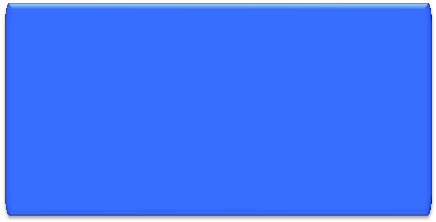 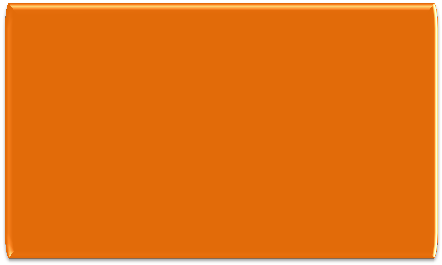 ДОХОДЫ
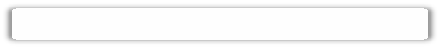 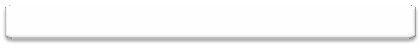 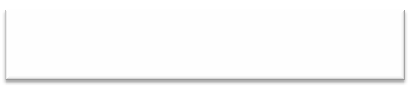 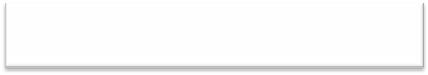 поступающие в бюджет на безвозмездной  и безвозвратной основе денежные средства
НАЛОГОВЫЕ ДОХОДЫ
НЕНАЛОГОВЫЕ ДОХОДЫ
БЕЗВОЗМЕЗДНЫЕ  ПОСТУПЛЕНИЯ
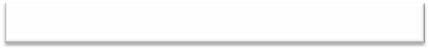 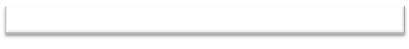 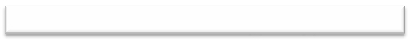 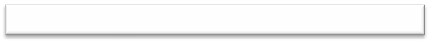 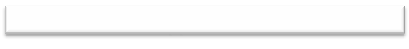 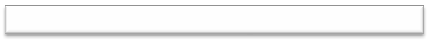 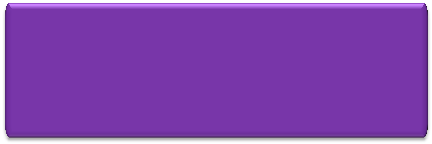 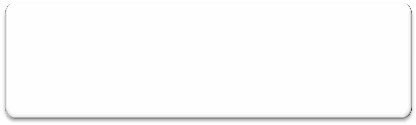 Состав источников доходов бюджета  определяется Бюджетным кодексом  Российской Федерации
Разграничение расходов бюджетов  установлено:
Конституцией Российской Федерации
Федеральным законом
от 6 октября 1999 года № 184-ФЗ "Об общих  принципах организации
законодательных (представительных)
и исполнительных органов государственной власти субъектов
Российской Федерации"

Федеральным законом
от 6 октября 2003 года № 131-ФЗ  "Об общих принципах  местного
самоуправления в Российской Федерации"
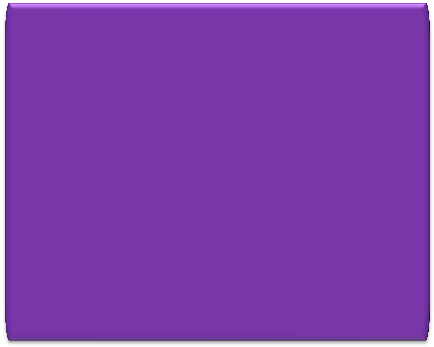 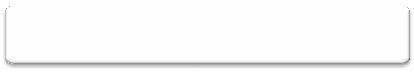 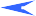 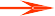 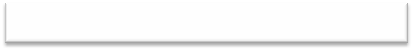 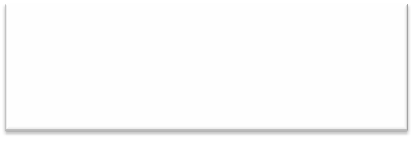 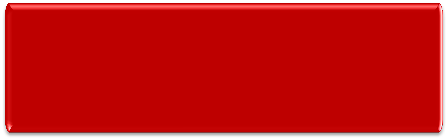 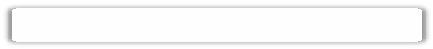 ЦЕЛЬ СОСТАВЛЕНИЯ БЮДЖЕТА

учёт объема располагаемых
и расходуемых денежных средств
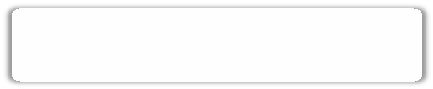 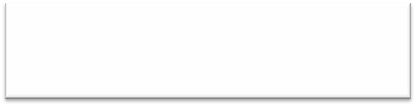 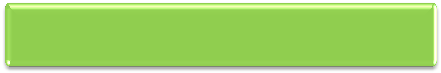 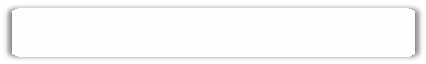 КАКИЕ БЫВАЮТ БЮДЖЕТЫ?
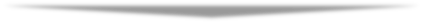 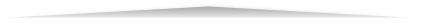 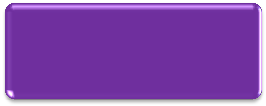 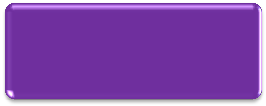 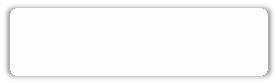 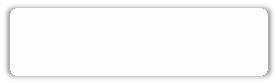 Бюджеты  организаций
Бюджеты семей
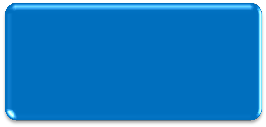 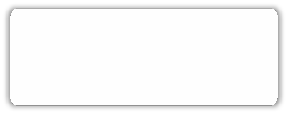 Бюджеты
публично-правовых  образований
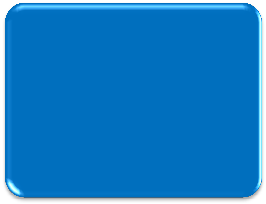 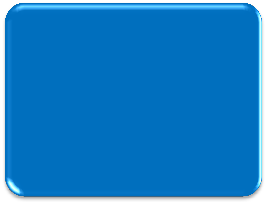 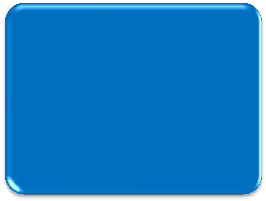 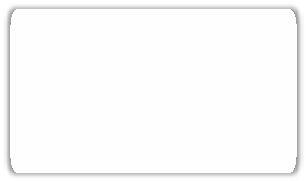 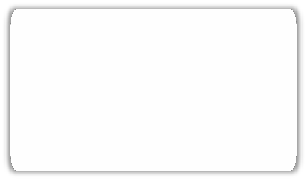 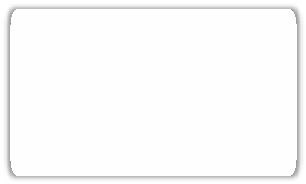 субъектов  Российской Федерации
(региональные бюджеты,  бюджеты территориальных  фондов обязательного  медицинского страхования)
муниципальных
образований
(местные бюджеты)
Российской Федерации
(федеральный бюджет,  бюджеты государственных  внебюджетных фондов  Российской Федерации)
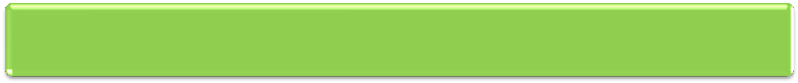 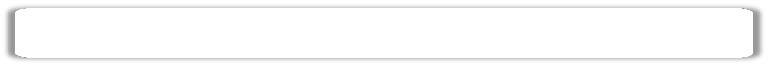 Консолидированные бюджеты в Российской Федерации
(аналитическая категория, без учета межбюджетных трансфертов)
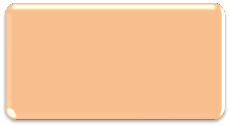 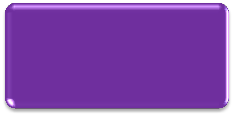 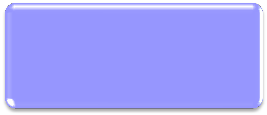 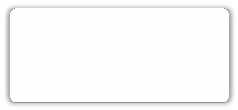 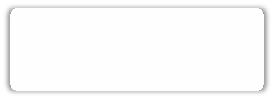 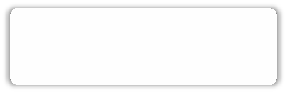 Бюджетная система Российской  Федерации или  "бюджет  расширенного правительства"  (аналитическая категория)
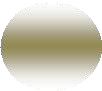 Консолидированный  бюджет Российской  Федерации
Бюджеты государственных  внебюджетных фондов
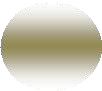 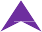 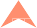 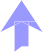 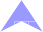 (без "двойного счета" межбюджетных трансфертов)
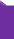 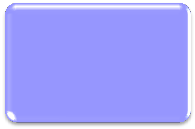 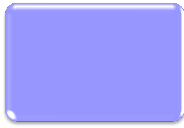 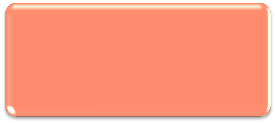 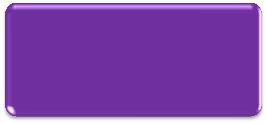 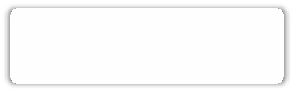 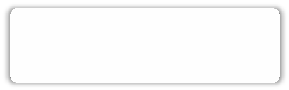 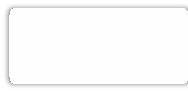 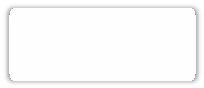 Территориальные  фонды обязательного  медицинского  страхования
Государственные  внебюджетные фонды  Российской Федерации
Консолидированные бюджеты  субъектов  Российской Федерации
Федеральный  бюджет
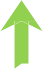 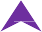 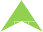 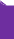 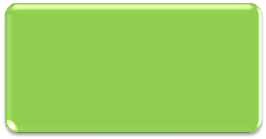 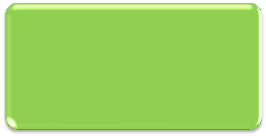 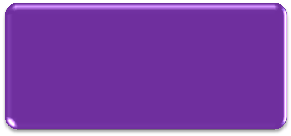 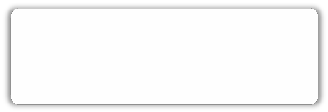 Консолидированные  бюджеты муниципальных  районов
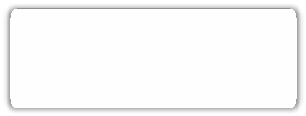 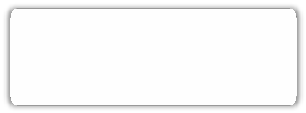 Бюджеты субъектов  Российской Федерации  (региональные бюджеты)
Бюджеты  городских  округов
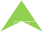 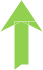 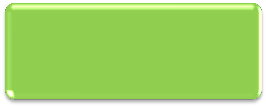 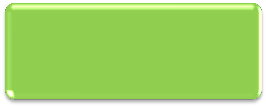 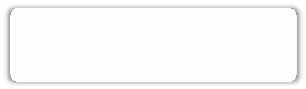 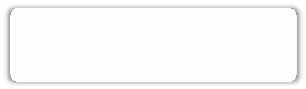 Бюджеты  районов
Бюджеты  поселений
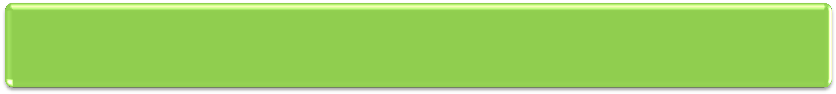 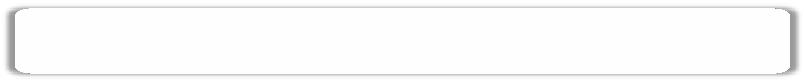 ДОХОДЫ бюджета –
безвозмездные и безвозвратные поступления денежных средств в бюджет
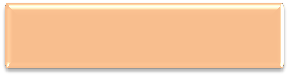 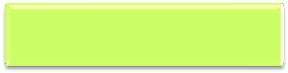 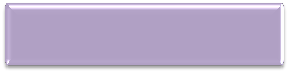 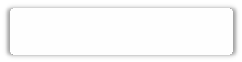 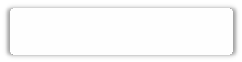 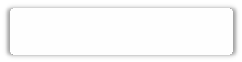 НАЛОГОВЫЕ ДОХОДЫ
БЕЗВОЗМЕДНЫЕ
ПОСТУПЛЕНИЯ
НЕНАЛОГОВЫЕ ДОХОДЫ
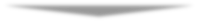 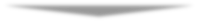 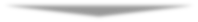 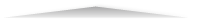 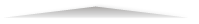 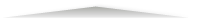 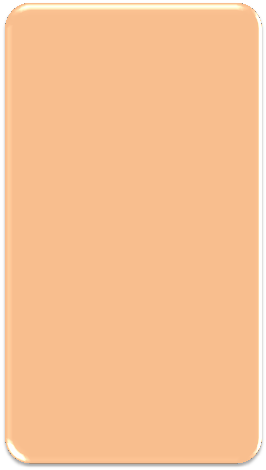 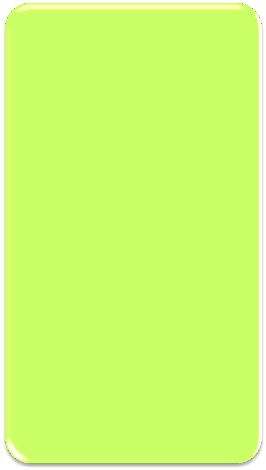 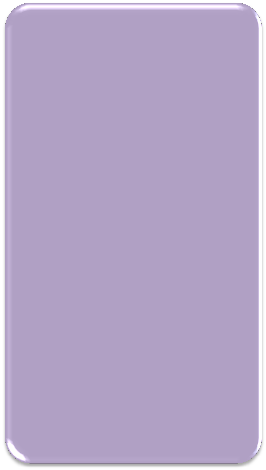 Поступления от уплаты  организациями, гражданами других  платежей и сборов, установленных  законодательством Российской  Федерации, к примеру:
доходы от использования  имущества,  находящегося в  государственной или  муниципальной собственности;
плата  за негативное воздействие на  окружающую среду;
средства, полученные в  результате применения мер  гражданско-правовой,  административной и уголовной
ответственности, в том числе штрафы,  конфискации, компенсации,
другие
Поступления от уплаты  организациями, гражданами налогов, установленных 
Налоговым  кодексом  Российской Федерации,
к примеру:
налог на прибыль организаций;
налог на добавленную  стоимость;
налог на имущество;  
транспортный налог;
водный налог;
налог на добычу полезных  ископаемых;
другие
Поступления от других  бюджетов (дотации, субсидии, субвенции, межбюджетные  трансферты);
поступления от  организаций, граждан  (кроме налоговых и  неналоговых доходов).
Доходная часть бюджета
 Плановые назначения по доходам по муниципальному образованию Брюховецкий район на 2024 год, утвержденные в сумме 1 944 172,4 тыс. рублей, исполнены на 105,3 % (получено 2 047 613,8 тыс. рублей). Темп роста к уровню 2023 года составил 123,3 %.
Плановые назначения по налоговым и неналоговым доходам бюджета муниципального образования Брюховецкий район на 2024 год утверждены                 в сумме 501 418,0 тыс. рублей, исполнение составило 635 118,9 тыс. рублей или 126,7% к плановым назначениям. Темп роста к уровню 2023 года составил 105,6%.
Безвозмездные поступления из бюджетов других уровней бюджетной системы Российской Федерации составили 1 412 494,9 тыс. рублей, или  97,9% к уточнённому бюджетному назначению. Сумма безвозмездных поступлений к анализу за 2023 год увеличилась на 352 534,3 тыс. рублей, то есть на 33,3%. 
Налог на доходы физических лиц
Основным доходным источником районного бюджета является налог на доходы физических лиц. Удельный вес этого доходного источника в общем объеме поступлений налоговых и неналоговых доходов в 2024 году  составил  64,8 %. При  плане  329 000,00 тыс. рублей в доход бюджета получено 357 979,3 тыс. рублей налога на доходы физических лиц, план выполнен на 108,8 %. Темп роста к прошлому году 83,5 %.  
Низкий темп роста поступлений связан с отсутствием уплаты дивидендов в 2024 года от ОАО «Нива Кубани», сумма поступлений в 2023 году составляла 95 781,9 тыс. рублей
Доходы от  уплаты акцизов  на нефтепродукты
В 2024 году поступило 955,3 тыс. рублей при плановом назначении                   890,6  тыс. рублей. План исполнен на 107,3 %, темп роста к прошлому году 100,6 %.   

Единый сельскохозяйственный налог
Удельный вес единого сельскохозяйственного налога  в общем объеме налоговых и неналоговых доходов  – 5,2 %.  При  плане  21 600,0 тыс. рублей в доход бюджета поступило 28 613,0 тыс. рублей, бюджетное назначение исполнено на 132,5 %,  темп роста  поступлений к прошлому году 132,3 %.
Рост поступлений обеспечен такими плательщиками как:
ООО «Урожай XXI век» - сумма поступлений увеличена на 4 308,4 тыс. рублей – оплата по годовой декларации за 2023 год;
ООО «Новый Путь» - сумма поступлений увеличена на 9 794,1 тыс. рублей – оплата по годовой декларации за 2023 год;
Главы КФХ ИП оплатившие наиболее крупные суммы:
Сторчак – 2500,0 тыс. рублей;
Поверенный – 1500,0 тыс. рублей;
Лычкин – 1200,0 тыс. рублей;
Белицкая – 4 092,0 тыс. рублей;
Шипов – 1 717,0 тыс. рублей;
Агашков – 1 122,0 тыс. рублей;
        Мартыненко – 1 183,0 тыс. рублей.
Патентная система налогообложения
Удельный вес патентной системы налогообложения в общем объеме налоговых и неналоговых доходов  – 4,4 %.  При плане 19 950,0 тыс. рублей в доход бюджета поступило 24 261,3 тыс. рублей, бюджетное назначение исполнено на 121,6 %,  темп роста  поступлений к прошлому году 246,6 %. 
Рост поступлений связан с переносом срока уплаты налога, взимаемого в связи с применением патентной системы налогообложения с 31 декабря 2023 года на 9 января 2024 года.
Налог на прибыль
 	Налога на прибыль при плане 4 856,7 тыс. рублей в доход бюджета получено 7 589,1 тыс. рублей, план выполнен на 156,3 %, темп роста            поступлений  96,4  %.  
На низкий темп роста повлияло снижение оплаты по годовой декларации за 2023 год и авансовым расчетам за 1 квартал и 1 полугодие 2024 года от таких организаций как:
ООО ТД «Анит» - был произведен возврат переплаты в сумме 25 609,0 тыс. рублей по итогам декларационной кампании за 2023 год и за 1 полугодие 2024 года  (выручка от реализации, оптовая торговля зерном, фруктами,     овощами, осуществление грузоперевозок); 
ГБПОУ КК БАК отсутствует оплата по годовой декларации за 2023 год, предприятие по году получило убыток. В 2023 году был произведен платеж в сумме 11 024,8 тыс. рублей; 
ООО «Южная Корона БКЗ» - был произведен возврат переплаты в сумме 2 354,9 тыс. рублей по итогам декларационной кампании за 2023 год (выручка от реализации, производство комбикормов, премиксов);
ООО «ОПФХ» - был произведен возврат переплаты в сумме 4 194,5 тыс. рублей по итогам декларационной кампании за 2023 год (оптовая торговля удобрениями).
Налог, взимаемый в связи с упрощенной системой налогообложения
Удельный вес налога в общем объеме налоговых и неналоговых доходов  – 21,7 %.  При  плане 75 000,0 тыс. рублей в доход бюджета поступило 119 963,5 тыс. рублей, бюджетные назначения исполнены на 160,0%,  темп роста  поступлений к прошлому году 155,9 %.
Рост поступлений обеспечен за счет индивидуальных предпринимателей и таких организаций как ООО «ТД НТК» и ООО «Арт Лайф».

 Налог на имущество организаций
В 2024 году в  доход бюджета при плане 2 050,0 тыс. рублей получено 2 449,4 тыс. рублей, план выполнен  на 119,5 %, темп роста  к прошлому году 108,8 % 
         Рост поступлений обеспечен такими плательщиками как:
         ООО «Пищекомбинат Антей» - сумма поступлений увеличена на 3904,5 тыс. рублей – инвестиционный проект по переработке мяса и мясной продукции;
МБОУ СОШ № 6 им. М.В. Масливец – сумма поступлений увеличена на 1 714,4 тыс. рублей за счет введения в эксплуатацию универсального спортзала со встроенной столовой.
Государственная пошлина
 При плане 5 680,0 тыс. рублей в доход бюджета государственной пошлины поступило 10 752,0 тыс. рублей, план выполнен на 189,3 %, к прошлому году темп 198,4%.
Значительный темп роста связан с  внесением в рамках налоговой реформы федеральными законами от 12.07.2024 года № 176-ФЗ, от 08.08.2024 года        № 259-ФЗ и от 29.10.2024 года № 362-ФЗ значительных изменений в размеры некоторых госпошлин с 12 июля и 8 сентября 2024 г. 
 
Доходы от  сдачи в аренду имущества
Доходы от сдачи в аренду имущества при плане 700,0 тыс. рублей в доход бюджета поступило 766,1 тыс. рублей, план выполнен на 109,4 %, темп роста к уровню прошлого года 100,9  %. 
 
 Арендная плата за земли
 Удельный вес арендной платы, от сдачи в аренду земли в 2024 году составил 6,5%. По арендной плате план выполнен на 121,9 %, при плане  29 487,1 тыс. рублей в доход бюджета поступило 35 941,3 тыс. рублей,  темп роста к 2023 году 112,6  %.
Плата за негативное воздействие на окружающую среду
Платы за негативное воздействие на окружающую среду при плане 1 100,0 тыс. рублей  в доход бюджета поступило 1 523,6 тыс. рублей, план выполнен на 138,5  %, темп роста к прошлому году 109,8 %. 
Рост поступлений обеспечен такими плательщиками как:
ООО «ДЕМстрой» - сумма поступлений увеличена на 120,4 тыс. рублей – разовый платеж;
АО Фирма «Агрокомплекс» им. Н.И. Ткачева - сумма поступлений    увеличена на 369,7 тыс. рублей 
ООО «Урожай XXI век» - сумма поступлений увеличена на 115,5 тыс. рублей.
 
Штрафы, санкции, возмещение ущерба
Штрафы, санкции, возмещение ущерба  при плане 2 247,2 тыс. рублей в доход бюджета поступили в сумме 2 894,5 тыс. рублей, план выполнен на 128,8 %, темп роста к 2023 году 145,4  %.  
 
 Доходы от оказания платных услуг и компенсации затрат государства
В доход бюджета в 2024 году поступило 3 153,8   тыс.  рублей  доходов от оказания платных услуг и компенсации затрат государства, план выполнен на 141,4 %
Доходы от продажи материальных и нематериальных активов 
При плане 6 530,3 тыс. рублей в доход бюджета в 2024 году  фактически поступило 37 537,8 тыс. рублей доходов от продажи материальных и нематериальных активов. План выполнен на 596,7 %, с темпом роста к 2023 году 424,5 %.
Рост поступлений обеспечен за счет ООО «Ренус Фрейт Логистикс» в сумме 23 978,0 тыс. рублей (продажа земли).
Основные показатели 
исполнения районного бюджета за 2024 год
Перечень источников формирующих доходную часть бюджета МО Брюховецкий район в 2024 году
Налог на прибыль организаций, налог на доходы физических лиц, налог  взимаемый в связи с применением упрощенной системы налогообложения, единый налог на вменённый доход, единый сельскохозяйственный налог, взимаемый в связи с применением патентной системы налогообложения, акцизы  на нефтепродукты, государственная пошлина
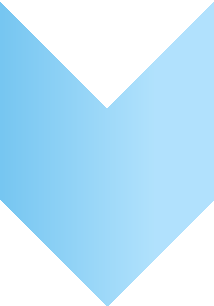 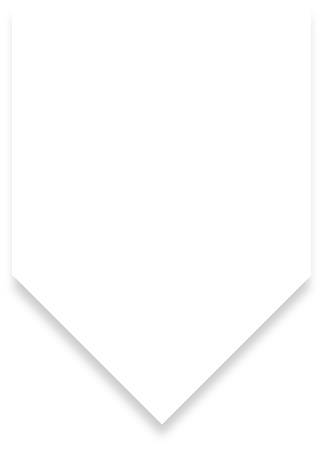 Налоговые доходы
Доходы от использования муниципального имущества, штрафы, доходы от  продажи муниципального имущества, доходы от оказания платных услуг, плата  за негативное воздействие на окружающую среду, платежи МУПов
Неналоговые  доходы
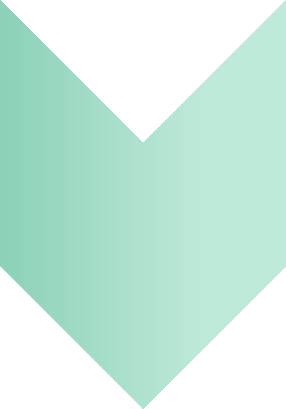 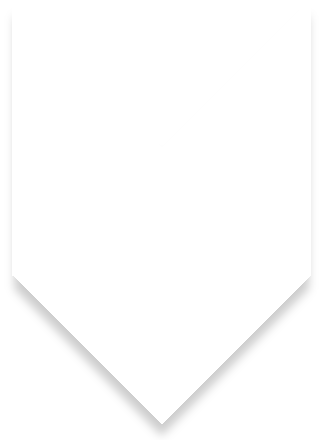 дотации, субвенции, субсидии, иные межбюджетные трансферты, прочие  безвозмездные поступления, доходы от возвратов остатков субсидий и  субвенций прошлых лет
Безмозмездные  поступления
Безвозмездные поступления

Общая сумма безвозмездных поступлений в бюджет муниципального образования Брюховецкий район из бюджетов других уровней бюджетной системы Российской Федерации в 2024 году составила 1 412 494,9 тыс. рублей, или 97,9 % к уточнённому бюджетному назначению. Сумма безвозмездных поступлений к анализу за 2023 год увеличилась на 352534,3 тыс. рублей, то есть на 33,3%.
По видам безвозмездные поступления характеризуются следующими направлениями: 
1. Дотации бюджету муниципального района  в том чисте:
- Дотации бюджету муниципального района на выравнивание уровня бюджетной обеспеченности составили в сумме 155229,0 тыс. рублей, или 100% к утвержденным бюджетным назначениям. 
- Дотации бюджету муниципального района на поддержку мер по обеспечению сбалансированности бюджетов в сумме 17965,0 тыс. рублей, или  100 % к утвержденным бюджетным назначениям. 
- Прочие дотации бюджету муниципального района в сумме             23312,5 тыс. рублей, или 100 % к утвержденным бюджетным назначениям.
2. Субсидии местному бюджету от других бюджетов бюджетной системы Российской Федерации в 2024 году поступили в сумме 190186,7 тыс. рублей, или 88,9% к уточненным бюджетным назначениям. По сравнению с утверждённой в бюджете суммой, фактически местный бюджет получил субсидий на 23756,7 тыс. рублей меньше, а именно:

субсидии на строительство универсального спортивного комплекса в ст. Переясловской, Брюховецкого района, Краснодарского края в сумме           9447,0 тыс. рублей.

 субсидии на софинансирование капитальных вложений в объекты муниципальной собственности (организация теплоснабжения населения (строительство блочной котельной для МБДОУ ДСКВ № 7 «Сказка» в    ст. Брюховецкой) в сумме 14308,1 тыс. рублей.
3. Субвенции местному бюджету от других бюджетов бюджетной системы Российской Федерации в 2024 году поступили в сумме 1022489,8 тыс. рублей, или 99,4 % к уточненному бюджету. Местный бюджет недополучил субвенций на сумму 6398,4 тыс. рублей в связи с уменьшением численности получателей выплат, пособий и компенсаций по сравнению с запланированным объемом ассигнований, а именно:
 субвенции на содержание ребенка в семье опекуна и приемной семье, а также вознаграждение, причитающееся приемному родителю в сумме         3390,9 тыс. рублей;
субвенция по выявлению обстоятельств, свидетельствующих о необходимости оказания детям-сиротам и детям, оставшимся без попечения родителей, лицам из числа детей-сирот и детей, оставшихся без попечения родителей, содействия в преодолении трудной жизненной ситуации, и осуществлению контроля за использованием детьми-сиротами и детьми, оставшимися без попечения родителей, лицами из числа детей-сирот и детей, оставшихся без попечения родителей, предоставленных им жилых помещений специализированного жилищного фонда в сумме 3,4 тыс. рублей;
субвенции по опеке и попечительству в отношении несовершеннолетних в сумме 383,9 тыс. рублей;
субвенции по организации оздоровления и отдыха детей в сумме     4,1 тыс. рублей;
субвенции по обеспечению жилыми помещениями детей-сирот и детей, оставшихся без попечения родителей, лиц из числа детей-сирот и детей, оставшихся без попечения родителей, в соответствии с Законом Краснодарского края «Об обеспечении дополнительных гарантий прав на имущество и жилое помещение детей-сирот и детей, оставшихся без попечения родителей, в Краснодарском крае» в сумме 57,4 тыс. рублей;
субвенции по формированию и утверждению списков граждан, лишившихся жилого помещения в результате чрезвычайных ситуаций в сумме 63,0 тыс. рублей.
субвенции по строительству зданий, включая проектно-изыскательские работы, для размещения фельдшерско-акушерских пунктов, фельдшерских пунктов, врачебных амбулаторий и офисов врача общей практики, а также строительство иных объектов здравоохранения, начатое до 1 января 2019 г., необходимых для организации оказания медицинской помощи в соответствии с территориальной программой государственных гарантий бесплатного оказания гражданам медицинской помощи в Краснодарском крае в сумме 2494,7 тыс. рублей.
субвенции по предупреждению и ликвидации болезней животных, их лечению, защите населения от болезней, общих для человека и животных, в части регулирования численности безнадзорных животных на территории муниципальных образований Краснодарского края в сумме 1,0 тыс. рублей.
4. Иные межбюджетные трансферты местному бюджету в 2024 году поступили в сумме 5130,8 тыс. рублей, или 98,0% к уточненному бюджету.
Местный бюджет недополучил иных межбюджетных трансфертов на сумму 104,3 тыс. рублей. Это средства, перечисляемые из бюджетов поселений на переданные полномочия внутреннего муниципального финансового контроля и финансового аудита сельских поселений Брюховецкого района по осуществлению внутреннего муниципального финансового контроля и финансового аудита. Не исполнены обязательства Батуринским сельским поселением.

В отчетном периоде, как и в предыдущие годы, из районного бюджета оказана финансовая помощь бюджетам сельских поселений в форме:
дотаций на выравнивание бюджетной обеспеченности поселений в общей сумме 10700,0 тыс. рублей;
иных межбюджетных трансфертов на обеспечение сбалансированности бюджетов сельских поселений в сумме 48900,1 тыс. рублей;
бюджетных кредитов на частичное покрытие дефицита бюджета в сумме 7200,0 тыс. рублей.
Структура доходов бюджета МО Брюховецкий район
Доходы бюджета
за 2024 год
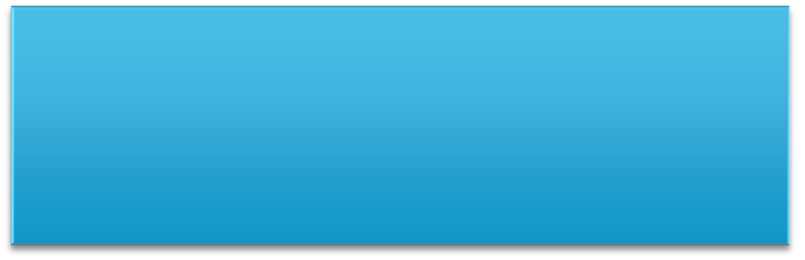 Налоговые доходы – 552,7 млн. руб.



Неналоговые доходы – 82,4 млн. руб.



Безвозмездные поступления  из других уровней бюджетной системы – 
1412,5 млн. руб.
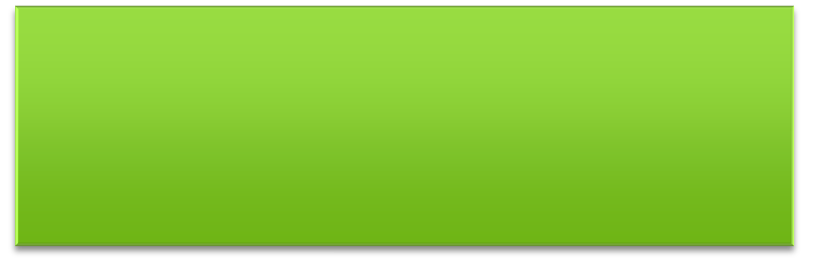 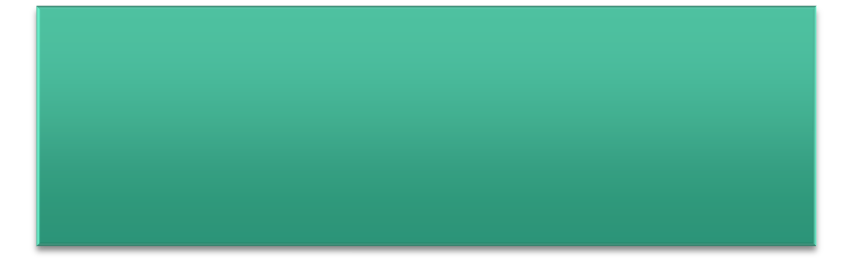 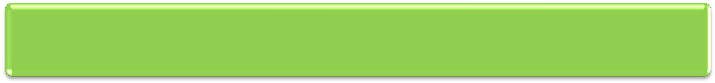 НАЛОГИ –
обязательные платежи юридических и физических лиц в бюджет
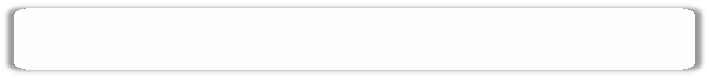 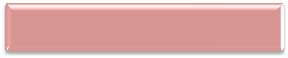 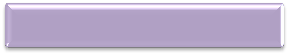 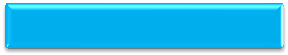 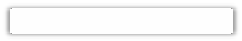 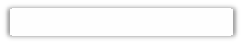 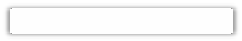 ФЕДЕРАЛЬНЫЕ                                 РЕГИОНАЛЬНЫЕ
МЕСТНЫЕ
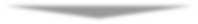 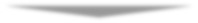 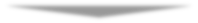 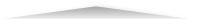 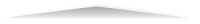 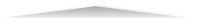 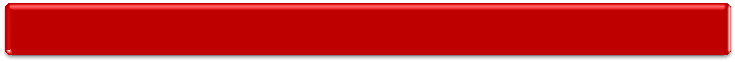 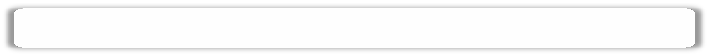 Установлены  Налоговым  кодексом  Российской  Федерации
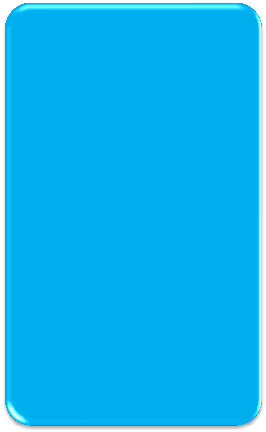 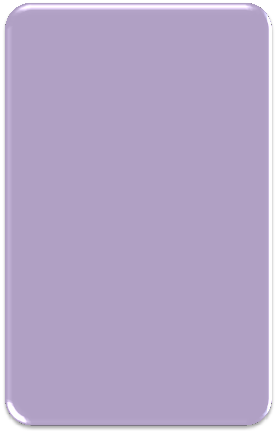 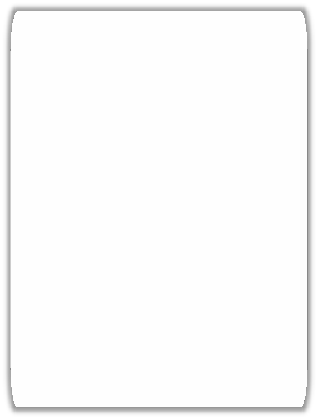 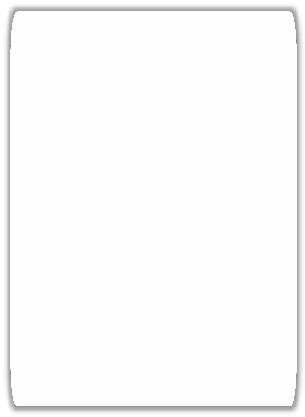 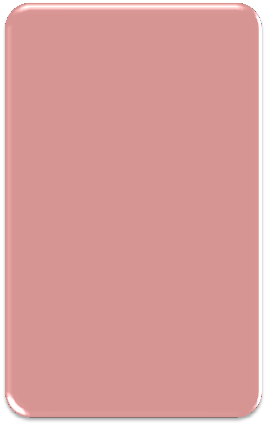 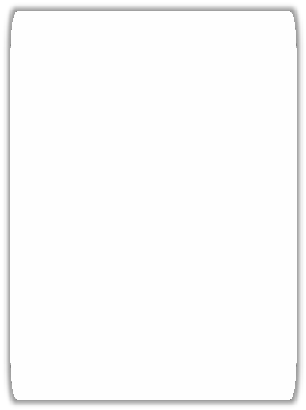 и нормативными правовыми  актами представительных  органов муниципальных  образований и обязательны к  уплате на территориях  соответствующих
муниципальных  образований:
1)земельный налог;  2)налог на имущество  физических лиц, 
другие
и законами субъектов  Российской Федерации и  обязательны к уплате на  территориях  соответствующих субъектов  Российской Федерации:
налог на имущество  организаций;
транспортный налог;
налог на игорный  бизнес;
другие
и обязательны к уплате на всей  территории Российской  Федерации, например:
налог на добавленную  стоимость;
акцизы; 
 налог на доходы  физических лиц;
налог на прибыль
организаций;
налог на добычу полезных  ископаемых;
водный налог;
другие
МЫ ВСЕ - НАЛОГОПЛАТИЛЬЩИКИ
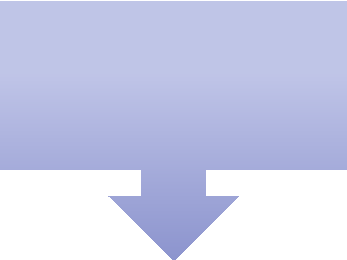 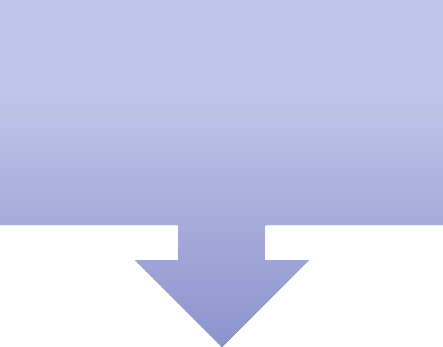 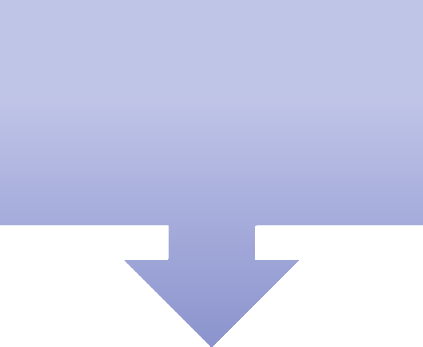 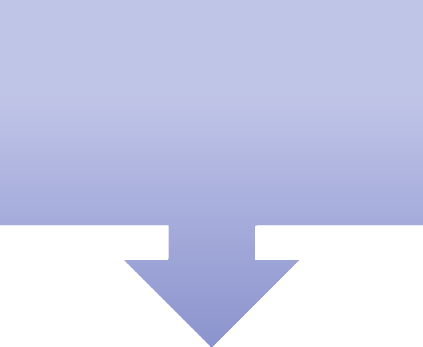 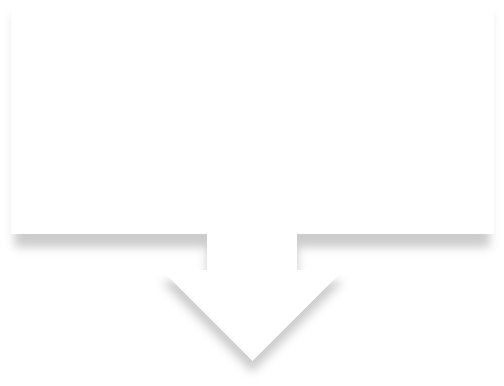 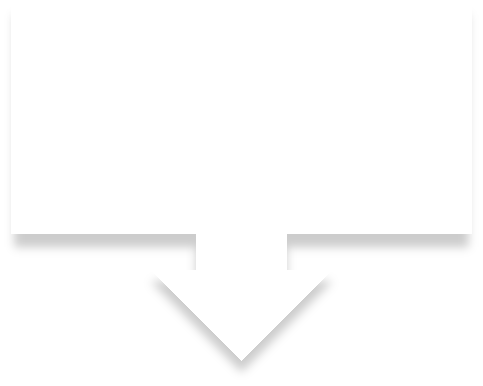 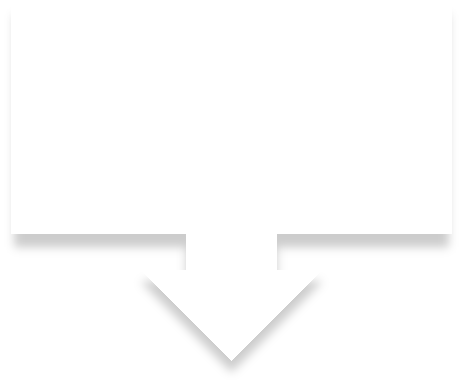 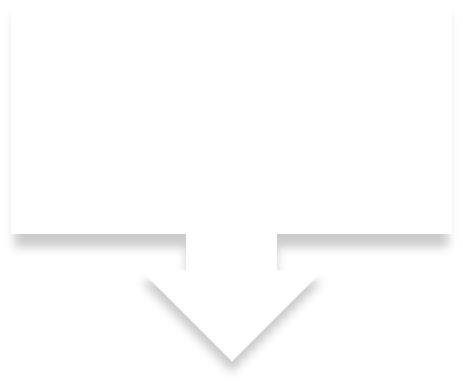 Налог на доходы  физических лиц
Налог на  имущество
физических лиц
Земельный налог
Транспортный  налог
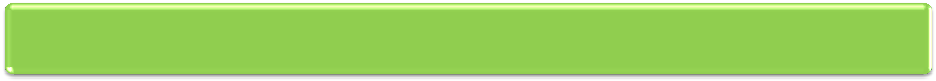 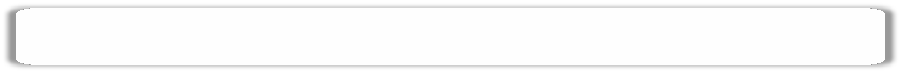 КУДА ПОСТУПАЮТ ИМУЩЕСТВЕННЫЕ НАЛОГИ,  КОТОРЫЕ УПЛАЧИВАЮТ ЖИТЕЛИ КРАСНОДАРСКОГО КРАЯ
(не являющийся индивидуальным предпринимателем)
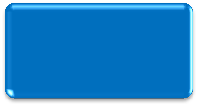 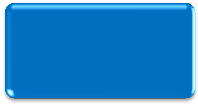 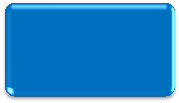 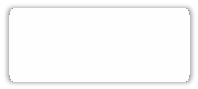 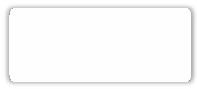 НАЛОГ НА  ИМУЩЕСТВО  ФИЗИЧЕСКИХ ЛИЦ
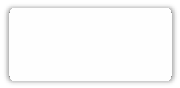 ТРАНСПОРТНЫЙ  НАЛОГ
ЗЕМЕЛЬНЫЙ
НАЛОГ
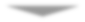 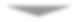 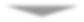 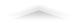 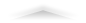 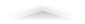 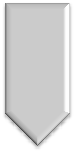 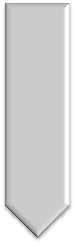 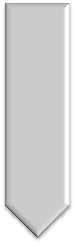 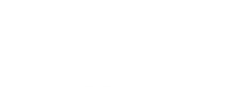 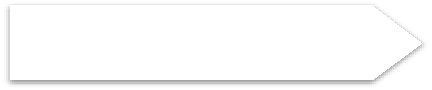 100%
краевой бюджет
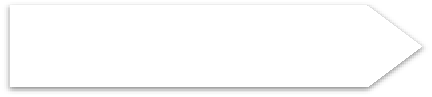 100%
100%
местный бюджет
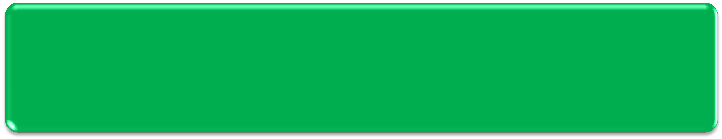 С 1 января 2015 года в бюджеты субъектов Российской Федерации (краевой бюджет) налог на доходы  физических лиц, уплачиваемый иностранными гражданами в виде фиксированного авансового платежа . При осуществлении ими на территории Российской Федерации трудовой деятельности на основании патента, поступает по нормативу 100 %
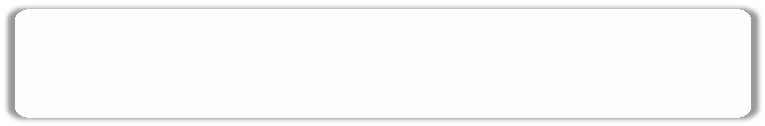 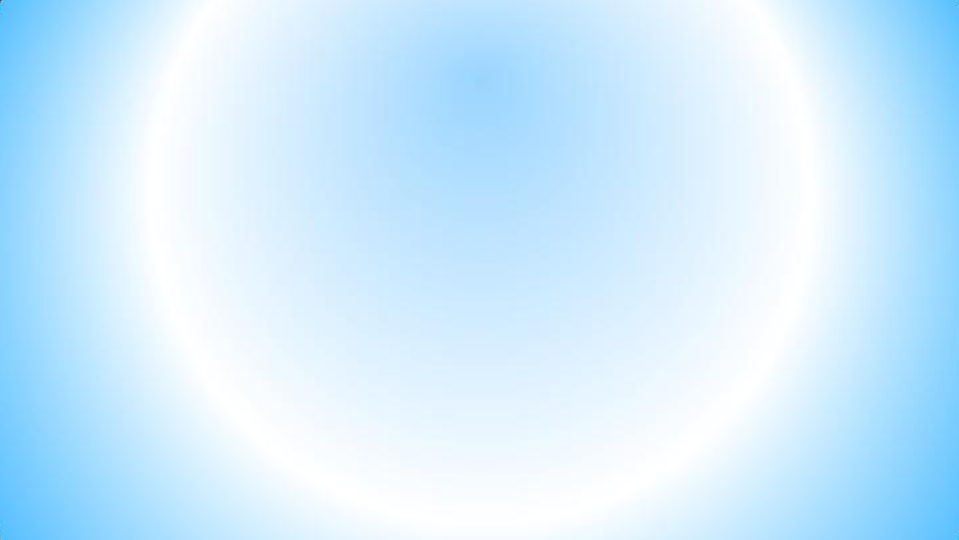 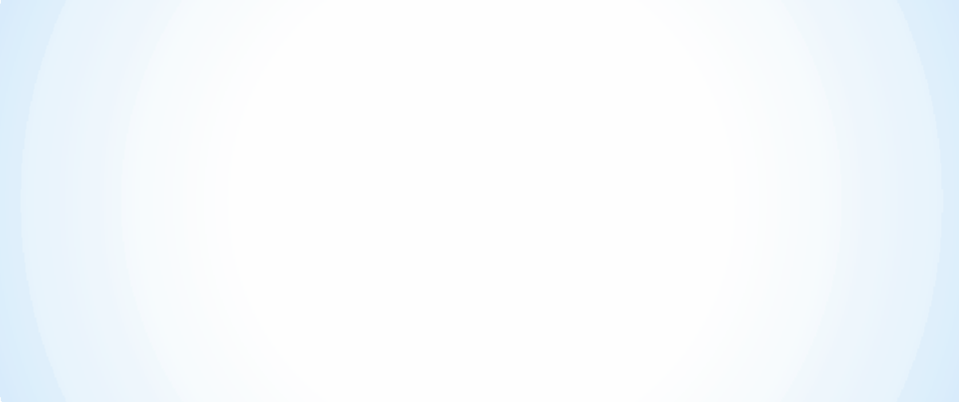 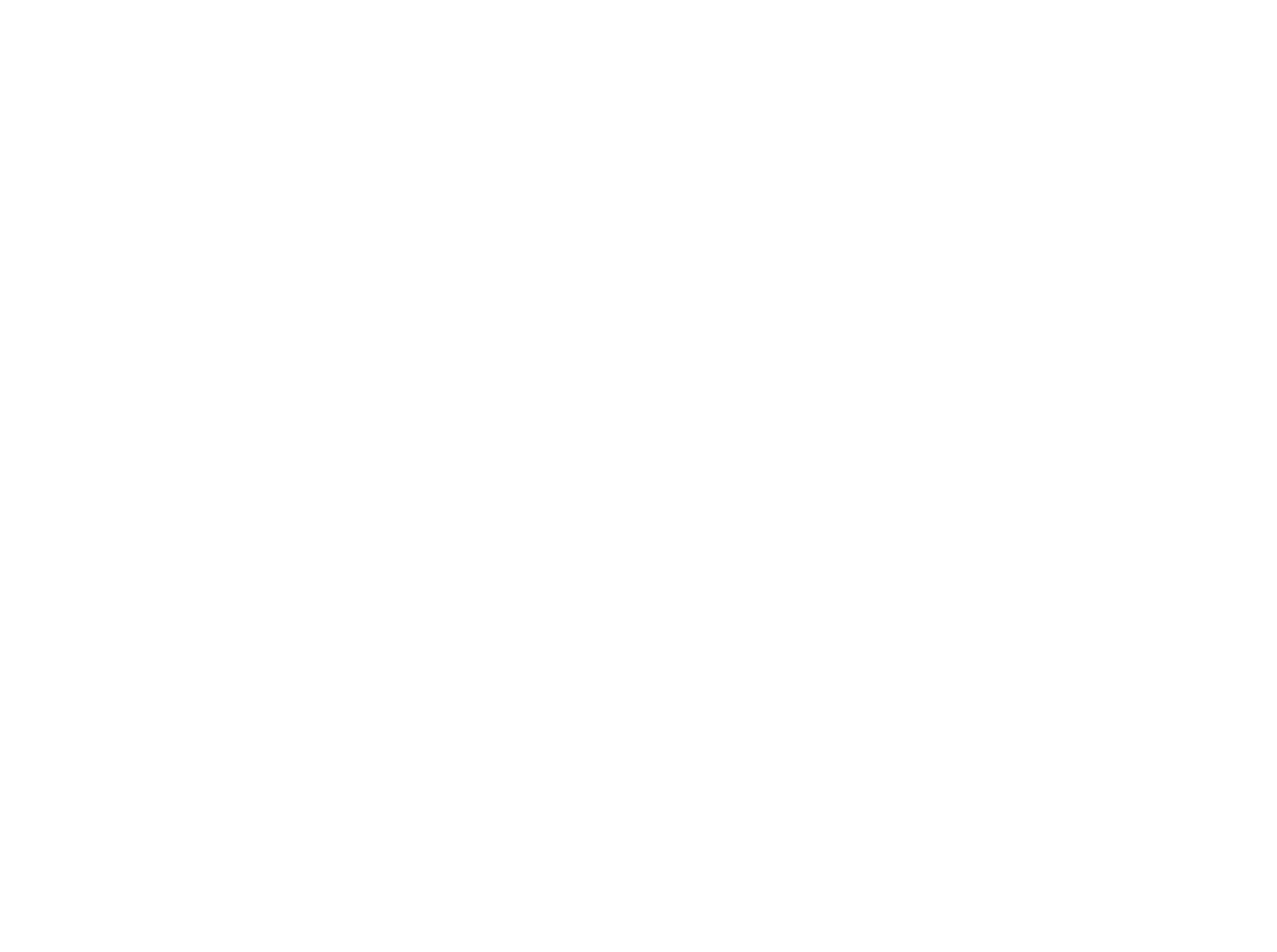 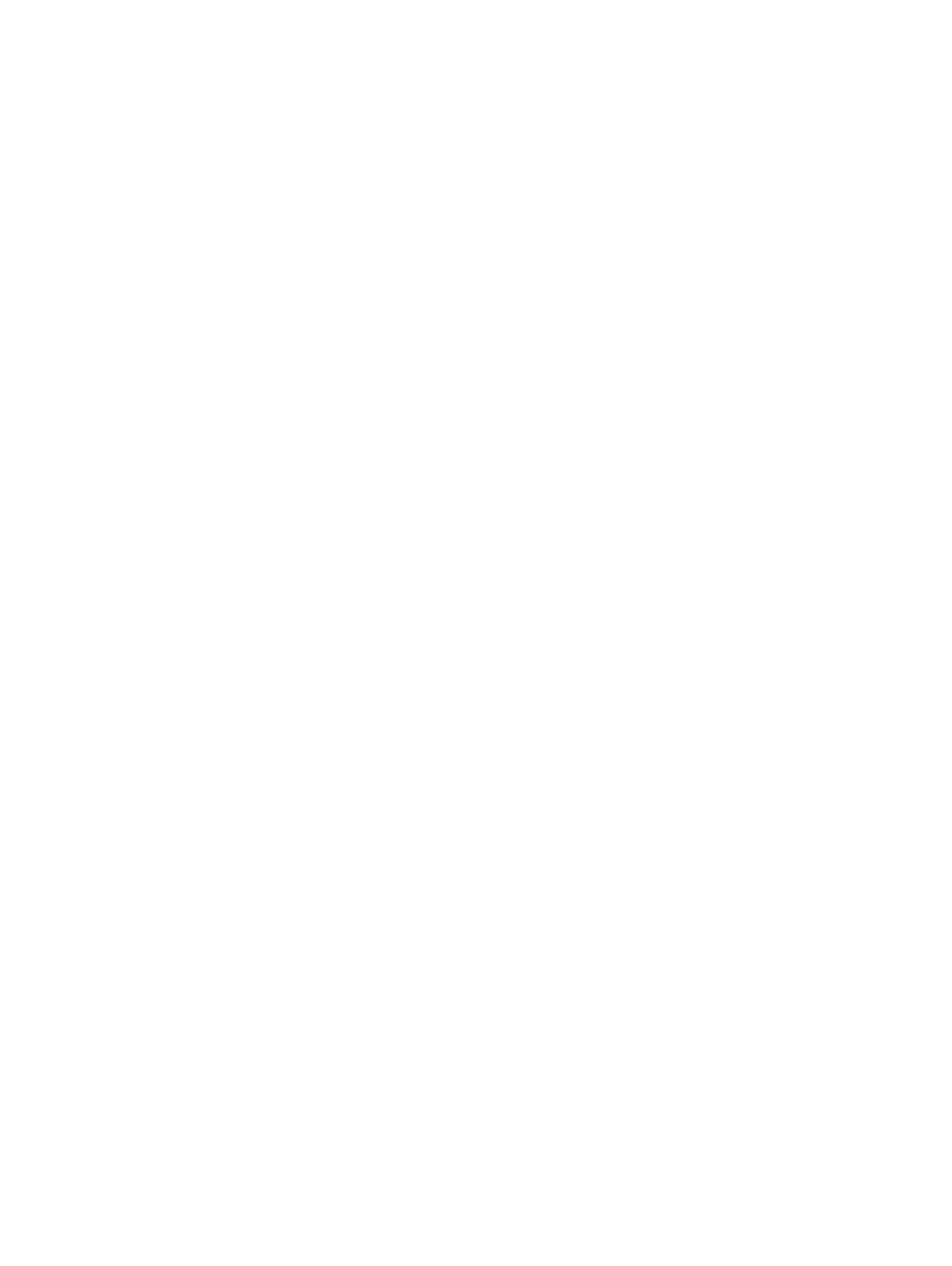 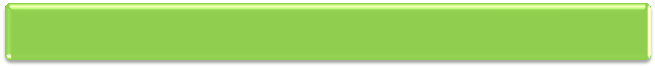 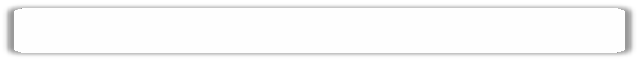 В ПОМОЩЬ НАЛОГОПЛАТЕЛЬЩИКУ
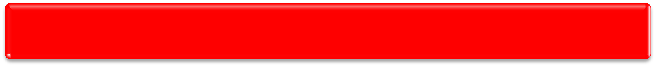 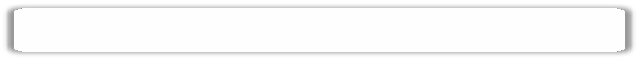 ИНТЕРНЕТ-СЕРВИСЫ ФНС РОССИИ
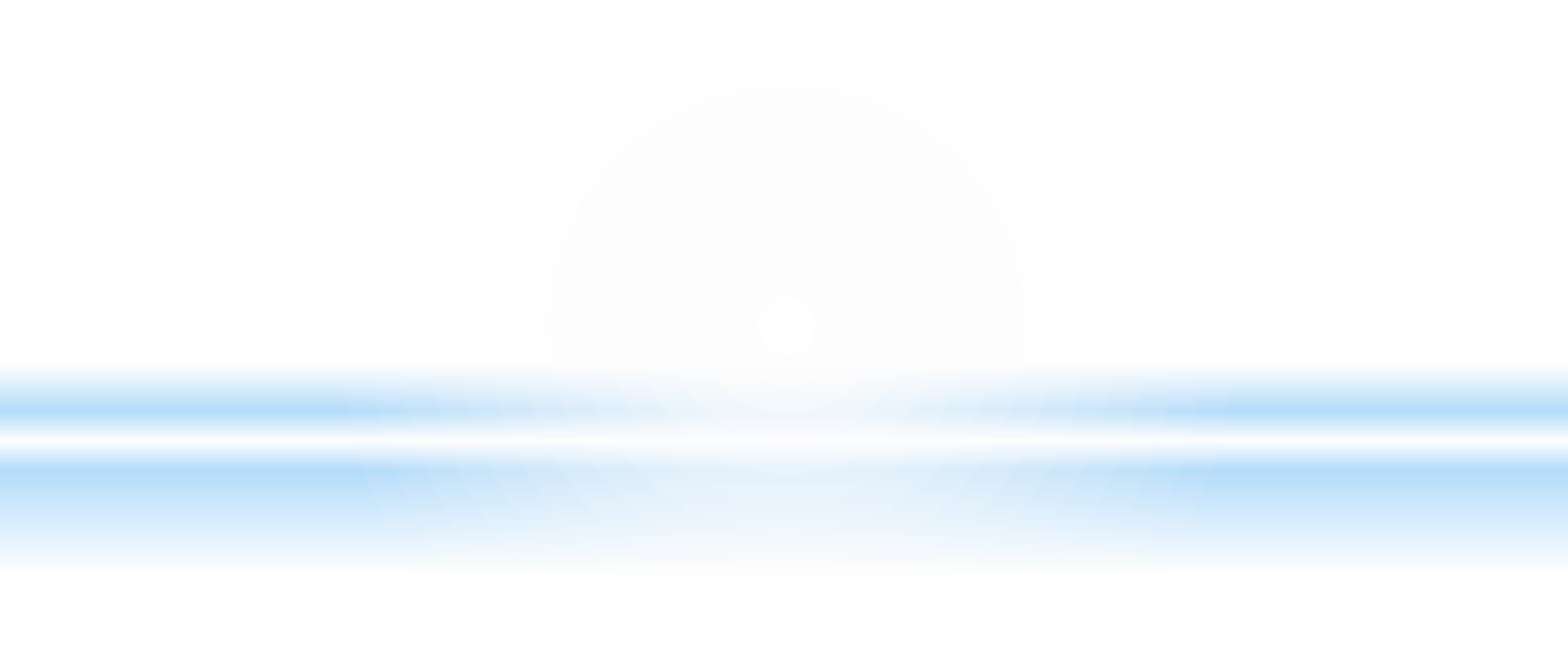 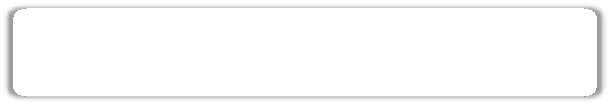 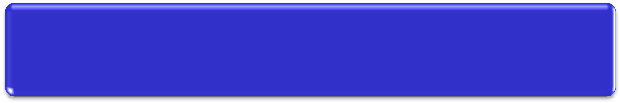 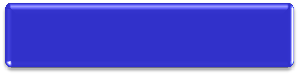 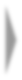 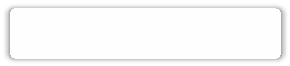 информирование налогоплательщиков по вопросам применения  налоговых ставок и льгот по налогу
на имущество, транспортному и земельному налогам
Имущественные налоги  ставки и льготы
возможность узнать о запланированных сроках направления налоговых  уведомлений по налогу на имущество физических лиц, транспортному и  земельному налогам в конкретной налоговой инспекции
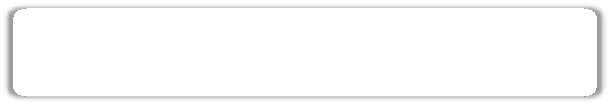 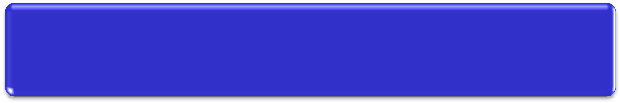 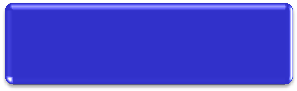 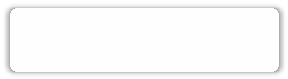 Сроки направления  налоговых уведомлений
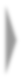 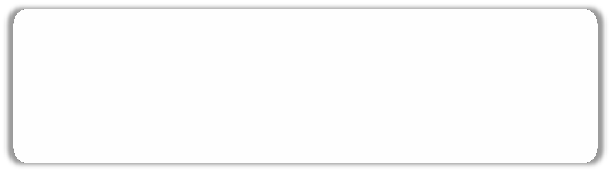 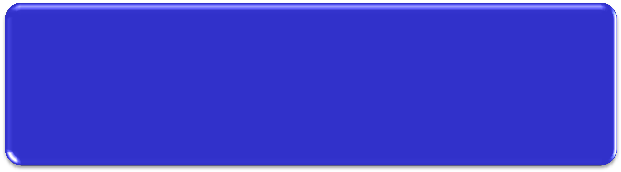 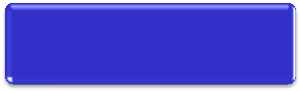 возможность получать актуальную информацию  о задолженности по налогам  перед бюджетом, о суммах начисленных и уплаченных налоговых платежей, об объектах собственности, контролировать состояние расчетов с бюджетом, получать и  распечатывать налоговые уведомления и квитанции на уплату налогов,  осуществлять оплату
Личный кабинет  налогоплательщика для  физических лиц
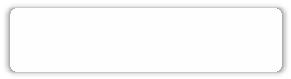 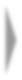 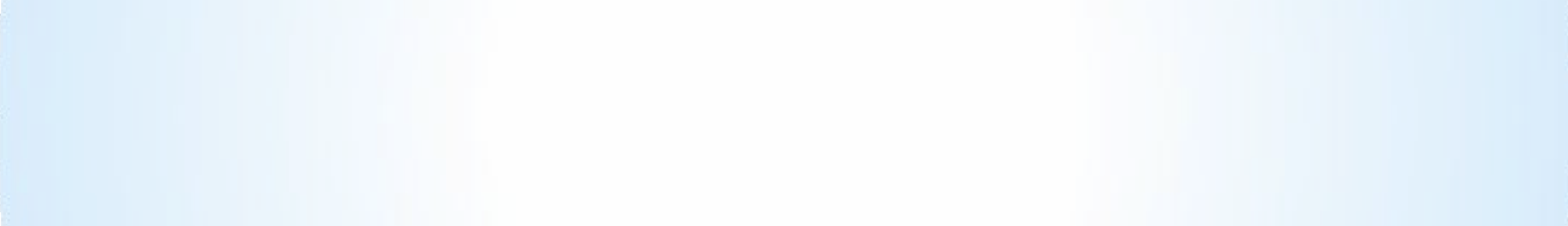 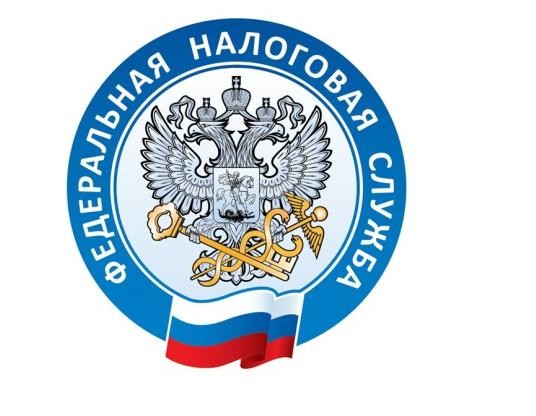 РАСХОДЫ  БЮДЖЕТА - выплачиваемые из бюджета  денежные средства
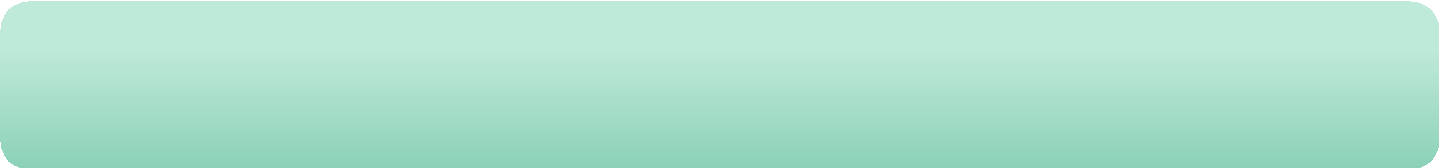 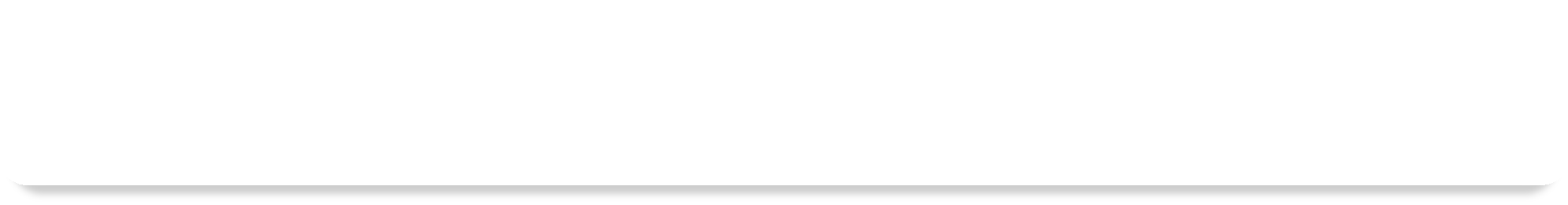 Расходы бюджета муниципального образования  Брюховецкий район распределены по:
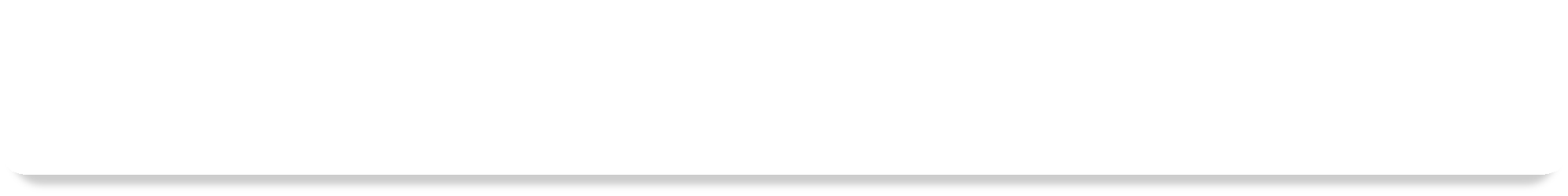 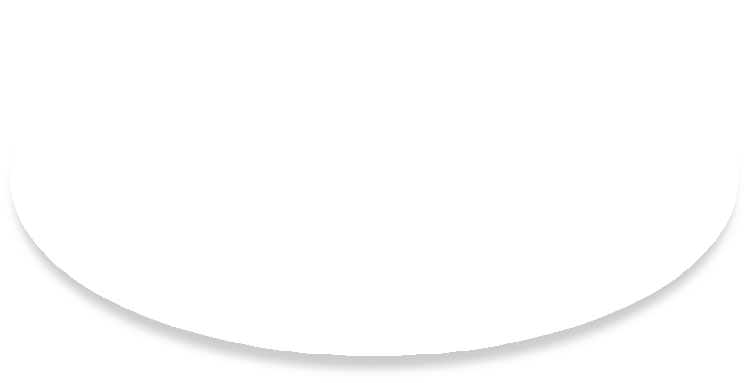 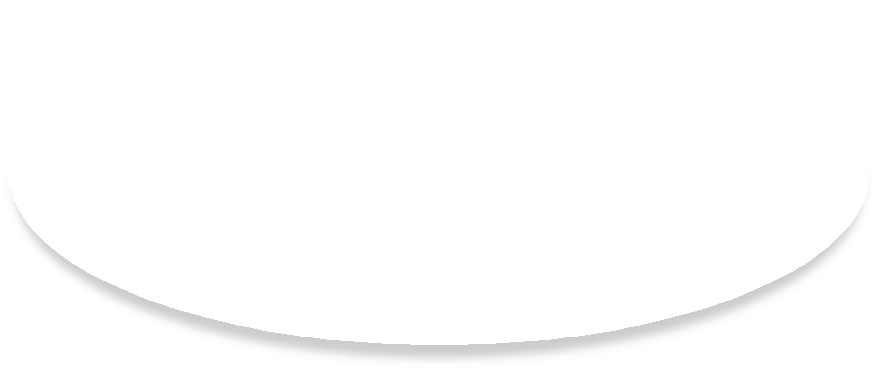 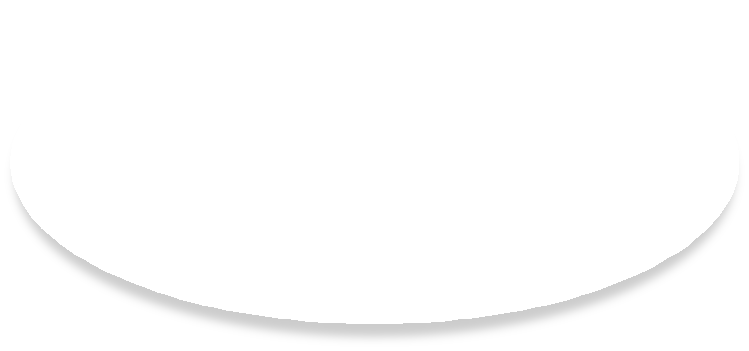 8 главным  распорядителям  бюджетных средств
13 разделам  бюджетной
классификации
20 муниципальным  программам
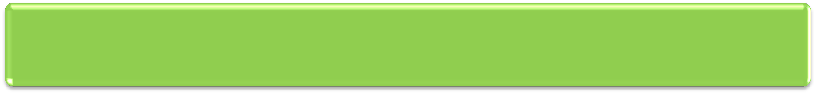 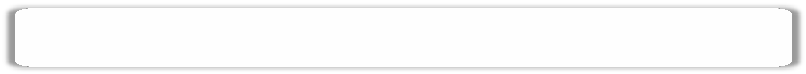 РАСХОДНЫЕ ОБЯЗАТЕЛЬСТВА –
обязанность выплатить денежные средства из соответствующего бюджета
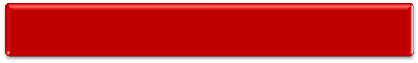 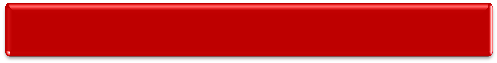 Основания для возникновения и оплаты
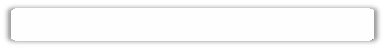 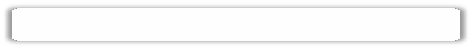 Расходные обязательства
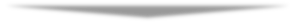 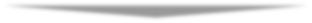 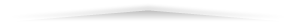 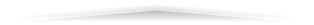 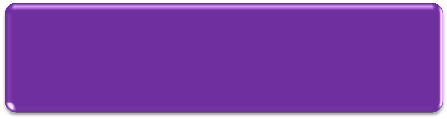 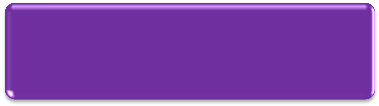 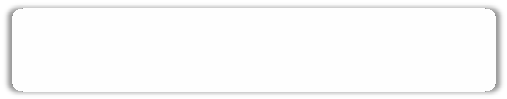 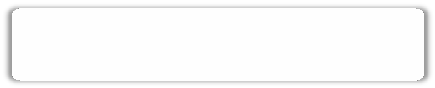 Законы, определяющие объем и правила определения объема  обязательств перед гражданами, организациями, органами  власти
Публичные
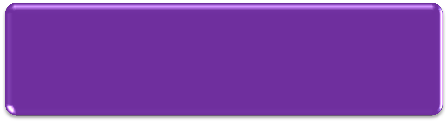 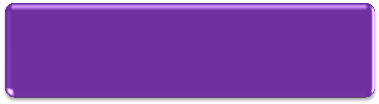 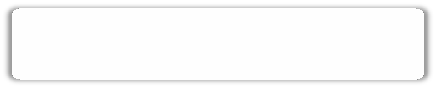 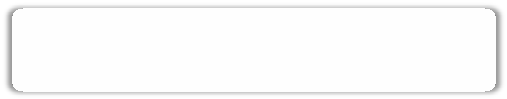 в том числе законы, устанавливающие права граждан на  получение социальных выплат (пенсий, пособий,
компенсаций)
в том числе
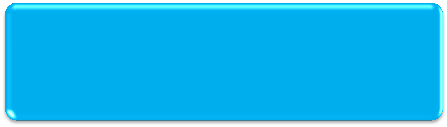 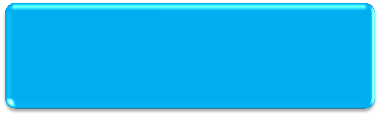 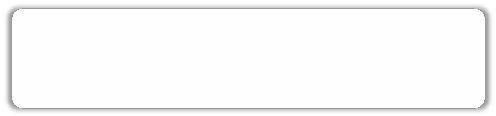 Государственный (муниципальный) контракт, трудовое
соглашение, соглашение
о предоставлении субсидии органам власти  на закупки и т.д.
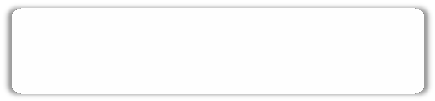 Гражданско-правовые
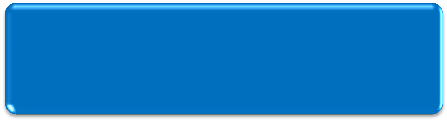 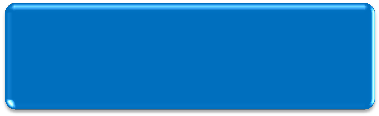 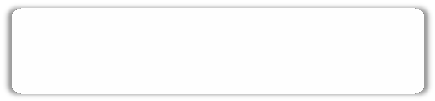 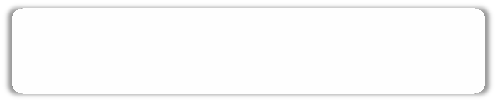 Межгосударственный договор (соглашение)
Межгосударственные
Исполнение расходной части районного бюджета за 2024 год
 
Расходы местного бюджета в 2024 году исполнены в сумме         2 004 180.3 тыс. рублей, что на 51555.0 тыс. рублей, или на 2.5% меньше, чем предусмотрено уточнённой сводной бюджетной росписью на 2024 год.
В 2024 году по сравнению с 2023 годом расходы местного бюджета увеличились на 448642.3 тыс. рублей, или на 28,9 %.
Расходы местного бюджета в 2024 году сохранили свою социальную направленность. На решение задач в области образования, культуры, социальной политики и физической культуры и спорта направлено  1648409,3 тыс. рублей. 
На территории  муниципального образования Брюховецкий район   в 2024 году действовали 20 муниципальных программ, на реализацию которых было предусмотрено 1904318,2 тыс. рублей средств местного и краевого бюджетов. 
В рамках муниципальных программ муниципального образования Брюховецкий район в отчетном году освоено  1808244,9 тыс. рублей, в  том числе  за счет средств краевого бюджета 1148216,7 тыс. рублей.
Муниципальная программа «Развитие образования» - 1234429,8 тыс. рублей в том числе:
по проведению единого государственного экзамена в сумме 1614,0 тыс. рублей;
выплаты компенсации части родительской платы за содержание ребенка в муниципальных образовательных учреждениях, реализующих основную общеобразовательную программу дошкольного образования в сумме  6466,5 тыс. рублей;
компенсация  расходов на оплату жилых помещений, отопления и освещения работникам муниципальных учреждений, проживающим и работающим в сельской местности в сумме 16395,4 тыс. рублей;
получение общедоступного и бесплатного дошкольного образования в муниципальных дошкольных образовательных организациях посредством предоставления субвенций местным бюджетам, включая расходы на оплату труда, приобретение учебников и учебных пособий, средств обучения, игр, игрушек (за исключением расходов на содержание зданий и оплату коммунальных услуг) в сумме 261959,5 тыс. рублей;
реализации основных общеобразовательных программ в части финансирования  расходов на оплату труда работников общеобразовательных учреждений, расходов на учебники и учебные пособия, технические средства обучения и расходные материалы (за исключением расходов на содержание зданий и коммунальных расходов, осуществляемых из местных бюджетов) в сумме 476891,9 тыс. рублей;
обеспечение льготным питанием учащихся из многодетных семей в муниципальных общеобразовательных организациях в сумме  6007,3 тыс. рублей;
организация бесплатного горячего питания обучающихся, получающих начальное общее образование в государственных и муниципальных образовательных организациях  в сумме 25071,2 тыс. рублей;
организация и обеспечение бесплатным горячим питанием обучающихся с ограниченными возможностями здоровья в муниципальных общеобразовательных организациях в сумме 9257,8 тыс. рублей;
обеспечение бесплатным двухразовым питанием детей-инвалидов (инвалидов), не являющихся обучающимися с ограниченными возможностями здоровья, получающих начальное общее, основное общее и среднее общее образование в муниципальных общеобразовательных организациях  в сумме 833,0 тыс. рублей;
ежемесячное денежное вознаграждение за классное руководство педагогическим работникам государственных и муниципальных образовательных организаций   в сумме 38302,0 тыс. рублей;
проведение мероприятий по обеспечению деятельности советника директора по воспитанию и взаимодействию с детскими общественными объединениями в общеобразовательных организациях за счет средств резервного фонда Правительства Российской Федерации в сумме   2944,3 тыс. рублей;
реализация мероприятий регионального проекта «Патриотическое воспитание граждан Российской Федерации» (приобретение товаров (работ, услуг) в сумме 1090,0 тыс. рублей;
Расходы на реализацию муниципальных программ МО Брюховецкий район в 2024 году, млн. рублей
Муниципальная программа «Социальная поддержка граждан и поддержка социально ориентированных некоммерческих организаций» - 79413,2 тыс. рублей:
 предоставление ежемесячных денежных выплат на содержание детей-сирот и детей, оставшихся без попечения родителей, и вознаграждения, причитающегося приемным родителям за оказание услуг по воспитанию приемных детей в сумме       57108,4 тыс. рублей;
организация и осуществлению деятельности по опеке и попечительству в отношении несовершеннолетних в сумме  3575,6 тыс. рублей;
организация оздоровления и отдыха детей в сумме  751,9 тыс. рублей;
выявление обстоятельств, свидетельствующих о необходимости оказания детям-сиротам и детям, оставшимся без попечения родителей, содействия в преодолении трудной жизненной ситуации, и осуществлению контроля за использованием детьми-сиротами и детьми, оставшимися без попечения родителей, предоставленных им жилых помещений специализированного жилищного фонда в сумме 509,5 тыс. рублей;
выплата денежных средств на обеспечение бесплатного проезда на городском, пригородном, в сельской местности - на внутрирайонном транспорте (кроме такси) детей-сирот и детей, оставшихся без попечения родителей, находящихся под опекой (попечительством) или на воспитании в приемных семьях  в сумме 92,0 тыс. рублей;
Муниципальная программа «Дети Брюховецкого района»:
по предоставлению жилых помещений детям-сиротам и детям, оставшимся без попечения родителей, и лицам из их числа по договорам найма специализированных жилых помещений в сумме 59354,2 тыс. рублей;
по обеспечению отдыха детей в каникулярное время в профильных лагерях организованных муниципальными общеобразовательными организациями Краснодарского края  в сумме 1558,9 тыс. рублей.
Муниципальная программа «Развитие культуры», компенсация  расходов на оплату жилых помещений, отопления и освещения работникам муниципальных учреждений, проживающим и работающим в сельской местности в сумме 708,8 тыс. рублей;
комплектование книжных фондов библиотек муниципальных образований в сумме 248,1 тыс. рублей;
Муниципальная программа «Обеспечение жильем молодых семей», предоставление социальных выплат молодым семьям на приобретение (строительство) жилья в сумме 1501,8 тыс. рублей;
Муниципальная программа  «Развитие физической культуры и спорта», социальная поддержка отдельных категорий работников муниципальных физкультурно-спортивных организаций, осуществляющих подготовку спортивного резерва, и муниципальных образовательных учреждений дополнительного образования детей Краснодарского края отраслей «Образование» и «Физическая культура и спорт» в сумме 359,4 тыс. рублей;
оплата труда инструкторов по спорту в муниципальных образованиях Краснодарского края в сумме 751,6 тыс. рублей;
капитальный ремонт муниципальных спортивных объектов в целях обеспечения условий для занятий физической культурой и массовым спортом в муниципальном образовании в сумме 22828,4 тыс. рублей;
реализацию мероприятий, направленных на развитие детско-юношеского спорта, в целях создания условий для подготовки спортивных сборных команд муниципальных образований и участие в обеспечении подготовки спортивного резерва для спортивных сборных команд Краснодарского края (укрепление материально-технической базы муниципальных физкультурно-спортивных организаций) в сумме        1830,2 тыс. рублей.
Муниципальная программа «Развитие сельского хозяйства» по поддержке сельскохозяйственных производителей в Брюховецком районе в сумме 1512,0 тыс. руб;
по поддержке сельскохозяйственного производства в Краснодарском крае в части предоставления субсидий гражданам, ведущим личное подсобное хозяйство, крестьянским (фермерским) хозяйствам, индивидуальным предпринимателям, ведущим деятельность в области сельскохозяйственного производства в сумме 3300,0 тыс. рублей;
организация мероприятий при осуществлении деятельности по обращению с животными без владельцев на территории муниципальных образований Краснодарского края в сумме 328,9 тыс. рублей;
Муниципальная программа «Муниципальная политика и развитие гражданского общества», дотации местным бюджетам муниципальных образований Краснодарского края из краевого бюджета на поддержку местных инициатив по итогам краевого конкурса в 2024 году в сумме 21255,3 тыс. рублей.
Решение приоритетных вопросов развития муниципального района, в том числе отраслей образования, физической культуры и спорта, культуры, здравоохранения и жилищно-коммунального хозяйства, осуществлялось в отчетном году посредством финансирования муниципальных целевых программ. Объем местных средств направленных на реализацию муниципальных программ составил – 660028,2 тыс. рублей. 
Объем финансирования муниципальных программ муниципального образования Брюховецкий район по сравне­нию с  2023 годом увеличился на 22,3% (в 2023 году этот показатель составлял 1478148,9 тыс. рублей).
«Общегосударственные вопросы» Расходы на функционирование Совета муниципального образования Брюховецкий район, органов исполнительной власти местного самоуправления (за исключением тех, расходы по которым отражены по другим разделам бюджетной классификации), на обеспечение деятельности МКУ «Администрация - Сервис», на содержание и функционирование МКУ «Централизованная бухгалтерия администрации муниципального образования Брюховецкий район», на содержание и функционирование МКУ «Управление капитального строительства муниципального образования Брюховецкий район», МКУ «Управление муниципальными закупками муниципального образования Брюховецкий район», МКУ «Управление по социальным вопросам муниципального образования Брюховецкий район», на управление государственным и муниципальным имуществом, связанное с оценкой недвижимости, признание прав и регулирование отношений по государственной и муниципальной собственности, а также отдельные расходы по реализации муниципальных функций, связанных с общегосударственным управлением, составили 175672,2 тыс. рублей, или 94,1% от утвержденных плановых назначений. Удельный вес расходов по этому разделу в общей сумме расходов бюджета составил 8,8 процентов.
На мероприятия, предусмотренные разделом «Национальная безопасность и правоохранительная деятельность», израсходовано       30075,4 тыс. рублей, что составляет 99,6 % к сумме бюджетного назначения. Эти расходы включают в себя содержание и функционирование МКУ «Аварийно-спасательный отряд» в сумме 11079,3 тыс. рублей, МКУ «Ситуационный центр - единая дежурно-диспетчерская служба 112» в сумме 12289,4 тыс. рублей; деятельность МКУ «Управление по делам гражданской обороны, предупреждению чрезвычайных ситуаций и взаимодействию с правоохранительными органами» - 6208,4 тыс. рублей; реализация мероприятий «Укрепление правопорядка, профилактика правонарушений, усиление борьбы с преступностью в муниципальном образовании Брюховецкий район» - 127,9 тыс. рублей, мероприятий по подпрограмме «Профилактика терроризма и экстремизма в муниципальном образования Брюховецкий район» в сумме  75,9 тыс. рублей, реализация мероприятий по подпрограмме «Создание и развитие системы комплексного обеспечения безопасности жизнедеятельности муниципального образования Брюховецкий район» в сумме 4174,3 тыс. рублей, и по подпрограмме «Мероприятия по гражданской обороне, предупреждению и ликвидации чрезвычайных ситуаций, стихийных бедствий и их последствии в муниципальном образования Брюховецкий район» в сумме 531,2 тыс. рублей.
По разделам «Национальная экономика» профинансированы мероприятия в областях сельского хозяйств, транспорта и других вопросов в области национальной экономики на общую сумму 84929,7 тыс. рублей, исполнение к годовому бюджетному назначению составило 99,6 %. Средства расходовались по следующим подразделам:
 по подразделу 0405 «Сельское хозяйство и рыболовство» исполнены в сумме 8888,2 тыс. рублей, или 100 % предусмотренных обязательствами.
Основные направления использования: субсидии КФХ, ЛПХ и ИП на возмещение затрат на приобретение молодняка сельхоз животных и птицы, на возмещение затрат по реализации мяса, молока, на оплату услуг по искусственному осеменению животных, строительство теплиц в сумме 3300,0 тыс. рублей; организация и проведение совещаний, выставок, ярмарок, смотров-конкурсов, в том числе с премированием победителей в сумме 120,0 тыс. рублей, содержание МБУ «ЦРСХ ПП» исполнено в сумме 5139,3 тыс. рублей, организация мероприятий при осуществлении деятельности по обращению с животными без владельцев на территории муниципальных образований Краснодарского края в сумме 328,9 тыс. рублей.
по подразделу 0409 «Дорожное хозяйство (дорожные фонды)» исполнены в сумме 69810,6 тыс. рублей или 99,5% к уточненным плановым назначениям и направлены в рамках муниципальной программы муниципального образования Брюховецкий район «Комплексное и устойчивое развитие муниципального образования в сфере строительства, транспорта и дорожного хозяйства» на ремонт и содержание автомобильных дорог местного значения муниципального образования Брюховецкий район;                                     
          по подразделу 0412 «Другие вопросы в области национальной экономики», по данному подразделу расходы бюджета составили   6230,9 тыс. рублей. Расходы местного бюджета в сумме 2500,0 тыс. рублей направлены на содержание созданного путем реорганизации муниципального бюджетного учреждения «Архитектурно-градостроительный центр Брюховецкого района», в сумме 70,0 тыс. рублей на поддержку малого и среднего предпринимательства в муниципальном образовании Брюховецкий район и 3660.9 тыс. рублей на реализацию муниципальной целевой  программы муниципального образования Брюховецкий район «Комплексное и устойчивое развитие муниципального образования в сфере архитектуры и градостроительства на 2020-2024 годы».
Муниципальная программа "Обеспечение безопасности населения  в МО Брюховецкий район", млн. руб.
Расходы на социальную сферу в 2024 году профинансированы в сумме 1 648409,3 тыс. рублей, что составило  97,6 % в общей сумме расходов местного бюджета из них:
	По разделу  «Образование» расходы местного бюджета в целом на дошкольное и общее образование, дополнительное образование детей, а также молодёжную политику и другие вопросы в области образования составили в 2024 году 1 258484,6 тыс. рублей, или 98,2% к уточнённому годовому бюджетному назначению. Средства расходовались по следующим подразделам:
По подразделу  «Дошкольное образование» бюджетные назначения направлены на содержание 26 детских дошкольных учреждений в объеме 387502,7 тыс. рублей, или 96,0% к уточнённому годовому бюджетному назначению.
В 2024 году за счет средств бюджетов всех уровней в дошкольных образовательных учреждениях:
капитальный ремонт кровли МБДОУ ДС №30 «Золотая рыбка» на сумму 1416,6 тыс. рублей;
проведена государственная экспертиза проектной документации в части проверки достоверности определения сметной стоимости объекта капитального строительства: «Капитальный ремонт МБДОУ ДС №4 «Красная Шапочка» на сумму 81,6 тыс. рублей;
осуществлен текущий ремонт здания и работы по благоустройству территории на сумму 2543,1 тыс. рублей;
замена ограждения МБДОУ ДС №32 «Бережок», МБДОУ ДС №17 «Огонек» и МБДОУ ДС № 15 «Березка» на сумму 1211,1 тыс. рублей;
начато строительство блочной котельной для МБДОУ ДСКВ № 7 «Сказка» в ст. Брюховецкой на сумму 1552,7 тыс. рублей;
приобретены строительные материалы, сантехника и прочие расходные материалы для проведения текущих ремонтов на сумму 383,0 тыс. рублей;
заменена система видеонаблюдения на сумму 766,0 тыс. рублей;
текущий ремонт водопроводных сетей на сумму 119,8 тыс. рублей;
замена автоматизированного узла учёта тепловой энергии на сумму 429,5 тыс. рублей;
Среднемесячная заработная плата педагогических работников дошкольных образовательных организаций за 2024 год составила 53910,8 рублей.
Муниципальная программа  "Развитие образования", млн.руб.
По подразделу  «Общее образование»  расходы осуществлялись на содержание 16 школ. Объем средств направленных на указанные цели составил 718302,1 тыс. рублей, или 99,1 % от предусмотренных бюджетных назначений. 
Произведены работы по укреплению материально-технической базы учреждений общего образования, в том числе:
приобретен водяной счетчик на сумму 150,0 тыс. рублей;
осуществлен капитальный ремонт кровли МБОУ СОШ № 15 на сумму 1230,0 тыс. рублей;
подготовлено заключение достоверности определения сметной стоимости капитального ремонта объекта МАОУ СОШ № 3 ИМ. ПУШКИНА на сумму 36,9 тыс. рублей;
произведена оплата за изготовление ПСД МБОУ СОШ № 20 ИМЕНИ Г.К.ЖУКОВА на сумму 35,0 тыс. рублей;
проведены мероприятия по противопожарной безопасности на сумму 211,2 тыс. рублей;
проведение военно-полевых сборов на сумму 132,8 тыс. рублей;
осуществлен текущий ремонт здания и работы по благоустройству территории в образовательных учреждениях на сумму 3025,2 тыс. рублей;
монтаж системы контроля и управления доступом на сумму 96,4 тыс. рублей;
мониторинг технического состояния здания на сумму 180,0 тыс. рублей;
проведены мероприятия по противопожарной безопасности на сумму 160,9 тыс. рублей;
осуществлен текущий ремонт в общеобразовательных организациях (в том числе приобретение строительных материалов, сантехники и прочих расходных материалов) на сумму 250,0 тыс. рублей;
текущий ремонт отдельного участка системы отопления (замена труб) на сумму 295,2 тыс. руб;
подготовлена проектно-сметная документация объекта: «Реконструкция МБОУ СОШ № 13 на 550 посадочных мест, ст. Новоджерелиевской, Брюховецкого района» на сумму 17000,0 тыс. рублей;
проведен капитальный ремонт и переоснащение пищевых блоков муниципальных общеобразовательных организаций на сумму 21866,9 тыс. рублей;
проведен капитальный ремонт спортивных залов муниципальных общеобразовательных организаций на сумму 18078,5 тыс. рублей.
Выплачена ежемесячная компенсационная денежная выплата на питание детей с ограниченными возможностями здоровья, получающих образование на дому на сумму 697,4 тыс. руб.
Организовано питание учащихся 5-11 классов, один из родителей которых призван на военную службу по мобилизации в Вооруженные Силы РФ на сумму 979,0 тыс. рублей.
Предоставлена денежная компенсация заявителю на обеспечение вторым бесплатным горячим питанием детей-инвалидов, обучающихся в муниципальных образовательных организациях, получающих начальное общее образование на дому, из расчета стоимости набора продуктов на сумму  14,3 тыс. рублей.
Осуществлена полная компенсация стоимости питания учащихся, находящихся в трудной жизненной ситуации и социально-опасном положении на сумму 440,7 тыс. рублей.
Услуги по организации бесплатного горячего питания обучающихся, получающих начальное общее образование в государственных и муниципальных организациях на сумму 10759,9 тыс. рублей.
На организацию бесплатного горячего питания обучающихся, получающих начальное общее образование в муниципальных образовательных организациях направлено 25071,2 тыс. рублей.
На ежемесячное денежное вознаграждение за классное руководство педагогическим работникам муниципальных образовательных организаций направлено 38302,0 тыс. рублей.
На проведение мероприятий по обеспечению деятельности советников директора по воспитанию и взаимодействию с детскими общественными объединениями в общеобразовательных организациях направлено              2944,3 тыс. рублей.
 На обеспечение выплат ежемесячного денежного вознаграждения советникам директоров по воспитанию и взаимодействию с детскими общественными объединениями муниципальных общеобразовательных организаций, расположенных на территории Краснодарского края направлено 362,0 тыс. рублей.
На организацию и обеспечение бесплатным горячим питанием обучающихся с ограниченными возможностями здоровья в муниципальных общеобразовательных организациях направлено 9257,8 тыс. рублей.
На обеспечение льготным питанием учащихся из многодетных семей в муниципальных общеобразовательных организациях направлено   6007,3 тыс. рублей.
На обеспечение бесплатным двухразовым питанием детей-инвалидов (инвалидов), не являющихся обучающимися с ограниченными возможностями здоровья, получающих начальное общее, основное общее и среднее общее образование в муниципальных общеобразовательных организациях направлено 833,0 тыс. рублей.
Услуги по обеспечению бесплатным двухразовым питанием детей-инвалидов (инвалидов), не являющихся обучающимися с ограниченными возможностями здоровья, получающих начальное общее, основное общее и среднее общее образование в муниципальных общеобразовательных организациях направлено 233,5 тыс. рублей.
На организацию и проведение ГИА направлено 1576,8 тыс. рублей.
Компенсация расходов за наем жилого помещения педагогическим работникам муниципальных общеобразовательных организаций направлено 5,0 тыс. рублей.
Выплата вознаграждения учителям, работающим в образовательных организациях направлено 364,6 тыс. рублей.
Размер среднемесячной заработной платы педагогов общеобразовательных школ в 2024 году составил 56222,5 рублей.
По подразделу  «Дополнительное образование детей» Расходы осуществлялись на содержание двух учреждений (МБОУ ДОД ЦДОД «Юность» и МБОУ ЦДОД «Радуга») по внешкольной работе с детьми и муниципального бюджетного учреждения «Школа искусств», что составило за отчетный период 83989,9 тыс. рублей, или 100% от предусмотренных сметных назначений. 
Произведены работы по укреплению материально-технической базы учреждений дополнительного образования детей, в том числе:
приобретено туристическое снаряжение на сумму 133,5 тыс. рублей;
осуществлена замена оборудования системы видеонаблюдения МБУ ДО ЦДОД «Юность» на сумму 220,0 тыс. рублей;
осуществлен текущий ремонт кровли здания МБУ ДО ДШИ на сумму 1209,6 тыс. рублей;
приобретены кресла в актовый зал МБУ ДО ДШИ на сумму 952,0 тыс. рублей;
произведено изготовление и монтаж портала в актовом зале МБУ ДО ДШИ на сумму 161,3 тыс. рублей;
проведена установка металлических труб для крепления светового оборудования и баннера на сцене МБУ ДО ДШИ на сумму 60,0 тыс. рублей;
приобретена мебель для устройства гардероба  МБУ ДО ДШИ на сумму 99,5 тыс. рублей.
В рамках федерального проекта «Культурная среда» проведен  капитальный ремонт здания МБУ «Школа искусств» на сумму 11290,4 тыс. рублей.
Среднемесячная заработная плата педагогов учреждений дополнительного образования детей составила 44650,0 рублей, что на 18,5% выше прошлогоднего показателя.
По подразделу «Молодёжная политика». Расходные назначения исполнены в сумме 5051,4 тыс. рублей или 100% к утвержденной бюджетной росписи. Бюджетные средства направлялись на:
содержание муниципального бюджетного учреждения «Мир» в сумме 4429,4 тыс. рублей.
исполнение мероприятий  муниципальной программы муниципального образования Брюховецкий район «Молодежь района» в сумме 612,0 тыс. рублей.
исполнение мероприятий  муниципальной программы муниципального образования Брюховецкий район «Муниципальная  политика и развитие гражданского общества» (оплата за изготовление наклеек с иллюстрациями) в сумме 10,0 тыс. рублей.
По подразделу «Другие вопросы в области образования» бюджетные назначения направлялись на содержание  подведомственных муниципальных учреждений: МКУ «Централизованная бухгалтерия   Брюховецкого района»,  МКУ «Центр развития образования», а так же на обеспечение деятельности аппарата управления образования и отдела по делам молодёжи, на финансирование мероприятий в рамках муниципальных целевых программ. Расходы составили 58775,4 тыс. рублей или 99,0% к уточненному бюджету на 2024 год:
организацию отдыха детей и подростков муниципального образования Брюховецкий район в сумме 350,0 тыс. рублей;
подвоз детей (категории - малоимущие, малообеспеченные, инвалиды) к месту отдыха и обратно в сумме 142,0 тыс. рублей;
организацию культурно-массовых мероприятий (приобретение подарков, подвоз организованных групп детей к месту проведения культурно-массовых мероприятий) в сумме 475,7 тыс. рублей;
подвоз детей к месту проведения ЕГЭ, спортивных соревнований, массовых мероприятий с детьми и другим в сумме 161,2 тыс. рублей;
профилактический медицинский осмотр врачами-специалистами на период заседания территориальной ПМПК в сумме 71,3 тыс. рублей;
организацию и проведение смен в лагерях труда и отдыха в сумме 271,8 тыс. рублей;
обеспечение отдыха детей не относящихся к категориям «многодетных и малообеспеченных», в каникулярное время в профильных лагерях, организованных муниципальными общеобразовательными организациями в сумме 303,3 тыс. рублей;
удорожание стоимости питания детей в каникулярное время в профильных лагерях, организованными общеобразовательными организациями в сумме 46,9 тыс. рублей;
подвоз детей сирот и детей оставшихся без попечения родителей, находящихся по опекой (попечительством), в приемных и патронатных семьях к месту отдыха и обратно в сумме 23,0 тыс. рублей;
организацию массовых мероприятий с детьми (в том числе празднование: Международного Дня семьи, Международного Дня защиты детей, Дня знаний, Дня матери и т.д.) в сумме 277,0 тыс. рублей;
обеспечение отдыха детей в каникулярное время в профильных лагерях организованных муниципальными общеобразовательными организациями  в сумме 1558,9 тыс. рублей
на организацию предоставления общедоступного и бесплатного начального общего, основного общего, среднего общего образования по основным общеобразовательным программам в муниципальных общеобразовательных организациях в рамках реализации мероприятий регионального проекта «Патриотическое воспитание граждан Российской Федерации» (приобретение товаров (работ, услуг) в целях оснащения муниципальных общеобразовательных организаций, в том числе структурных подразделений указанных организаций, государственными символами Российской Федерации в сумме 1089,9 тыс. рублей
оплату проезда детей-сирот и детей, оставшихся без попечения родителей, находящихся под опекой (попечительством), включая предварительную опеку (попечительство), переданных на воспитание в приемную семью или на патронатное воспитание, к месту лечения и обратно в сумме 92,0 тыс. рублей.
По разделу  «Культура, кинематография». Расходы местного бюджета в целом исполнены в сумме 17972,1 тыс. рублей, что составляет 99,9 % от уточнённого бюджетного назначения. По данному разделу финансировались межпоселенческая центральная библиотека,              муниципальное бюджетное учреждение муниципального образования Брюховецкий район «Районный организационно-методический центр культуры» и аппарат управления отдела культуры администрации муниципального образования Брюховецкий район.
          Приобретена книжная продукция для библиотечного фонда на сумму 212,6 тыс. рублей.
          Среднемесячная заработная плата работников вышеуказанных учреждений культуры в 2024 году составила 38320,6 рублей.
Расходы по разделу  «Социальная политика»  исполнены в целом в сумме 142573,4 тыс. рублей, или 97,6% к уточненному бюджету на 2024 год. Данные средства направлялись по следующим подразделам.
По подразделу «Пенсионное обеспечение» расходы администрации муниципального образования Брюховецкий район на доп­латы к пенсиям исполнены в сумме 9967,9 тыс. рублей. Доплаты осуществлялись  42 пенсионерам, имеющим на это право.
По подразделу  «Социальное обеспечение населения» расходы составили 7500,0 тыс. рублей, или 100 % к уточненному бюджету на 2024 год.
По подразделу  «Охрана семьи и детства» исполнение составило  125105,6 тыс. рублей, или 97,3% к уточненному бюджету на 2024 год. Остаток средств 3464,0 тыс. рублей сложился в связи с  уменьшением численности получателей выплат, пособий и компенсаций:
	по выплатам на содержание ребенка в семье опекуна и приемной семье, а также вознаграждение, причитающееся приемному родителю в сумме 3406,3 тыс. рублей;
       по обеспечению жилыми помещениями детей-сирот и детей, оставшихся без попечения родителей, лиц из числа детей-сирот и детей, оставшихся без попечения родителей, в соответствии с Законом Краснодарского края «Об обеспечении дополнительных гарантий прав на имущество и жилое помещение детей-сирот и детей, оставшихся без попечения родителей, в Краснодарском крае» в сумме 57,4 тыс. рублей.
выплат молодым семьям на приобретение (строительство) жилья в рамках реализации мероприятия по обеспечению жильем молодых семей ведомственной целевой программы «Оказание государственной поддержки гражданам в обеспечении жильем и оплате жилищно-коммунальных услуг» государственной программы Российской Федерации «Обеспечение доступным и комфортным жильем и коммунальными услугами граждан Российской Федерации» в сумме 0,3 тыс. рублей.
По разделу «Физическая культура и спорт». Бюджетные ассигнования 2024 года исполнены на 100% к утвержденным назначениям и составили 156233,0 тыс. рублей. По данному разделу бюджетные назначения направлялись на содержание МБУ ДО СШ ст. Новоджерелиевской, МБУ ДО СШ ст. Брюховецкой, МБУ ДО СШ им. Мачуги, а также на участие в соревнованиях, в учебно-тренировочных сборах (питание, суточные, проживание и проезд тренеров, спортсменов, судей, обслуживание персонала, а также на участие команд муниципального образования Брюховецкий район  в чемпионатах и первенствах Краснодарского края по культивируемым видам спорта).
	Проведена государственная экспертиза проектной документации и результатов инженерных изысканий для строительства универсального спортивного комплекса в ст. Переясловской на сумму 1696,6 тыс. рублей.
	Проведена государственная экспертиза проекта документации в части проверки достоверности определения сметной стоимости строительства объекта  универсального спортивного комплекса в ст. Переясловской на сумму 1696,6 тыс. рублей.
	Приобретены ковер для спортивной акробатики и батутные сетки на сумму 603,9 тыс. рублей.
	Проведена государственная экспертиза проектно-сметной документации по объекту «Капитальный ремонт стадиона с футбольным полем МБУ ДО СШ                           ст.Новоджерелиевской на сумму 168,7 тыс. рублей.
	Проведена корректировка проектно-сметной документации для проведения капитального ремонта стадиона с футбольным полем МБУ ДО СШ ст.Новоджерелиевской на сумму 570,0 тыс. рублей.
	Проведена государственная экспертиза проектной документации в части проверки достоверности определения сметной стоимости капитального ремонта универсальной спортивной площадки по ул. Гагарина ст. Брюховецкой мкр. Южный на сумму 74,0 тыс. рублей.
Устройство водопровода и благоустройство на территории ФСЛ "Бейсужек" на сумму 1000,0 тыс. рублей.
	Приобретены туристические палатки и спортивный инвентарь для ФСЛ "Бейсужёк" на сумму 211,0 тыс. рублей.
	Проведена планировка местности и территории и приобретена галька для отсыпки пляжной территории на сумму 724,6 тыс. рублей.
	Проведен текущий ремонт в лотках большого бассейна МБУ ДО СШ   ст.Новоджерелиевской на сумму 495,1тыс. рублей.
	Приобретены ультрафиолетовые лампы для очистки воды в большом и малом бассейнах в связи с выработкой предельно допустимого количества часов работы лампы на сумму 43,8 тыс. рублей.
	Приобретено спортивно-технологическое оборудование, инвентарь и экипировка для муниципальных учреждений дополнительного образования отрасли «Физическая культура и спорт», реализующих дополнительные образовательные программы спортивной подготовки в соответствии с федеральными стандартами спортивной подготовки по базовым видам спорта на сумму 2652,5 тыс. рублей.
	Проведен капитальный ремонт спортивной школы ст. Брюховецкой в целях обеспечения условий для занятий физической культурой и массовым спортом на сумму 25649,9 тыс. рублей.
	Осуществлена оплата труда инструкторов по спорту на сумму  844,5 тыс. рублей.
 	Приобретен автобус для МБУ ДО СШ ст. Брюховецкой на сумму 4408,9тыс. рублей.
	Осуществлена социальная поддержка отдельным категориям работников муниципальных физкультурно спортивных организаций отрасли «Физическая культура и спорт», реализующих дополнительные общеобразовательные программы в области физической культуры и спорта на сумму   359,4 тыс. рублей.
       Среднемесячная заработная плата работников вышеуказанных учреждений  в 2024 году составила 49984,0 рублей.
По разделу «Средства массовой информации» исполнение расходов составило в сумме 2434,7 тыс. рублей, или 100% к уточненному бюджету на 2024 год. 
Средства направлялись на информирование населения муниципального образования о деятельности исполнительных и представительных органов государственной власти и местного самоуправления в электронных средствах массовой информации; доведение до сведения населения района оперативной и достоверной информации о важнейших общественно-политических, социально-культурных событиях в муниципальном образовании Брюховецкий район, Совета и главы муниципального образования  Брюховецкий район, состоянии экономики и других сфер общественной жизни района, вопросам прав, свобод и обязанностей граждан, их безопасности и другим вопросам.
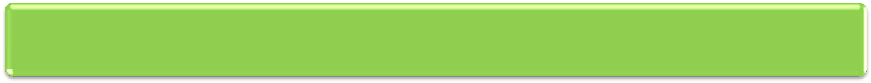 Источники покрытия дефицита бюджета –
средства, привлекаемые в бюджет для покрытия дефицита
в том числе
разница между полученными (поступившими) и погашенными средствами
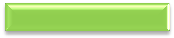 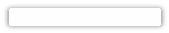 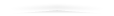 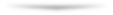 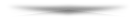 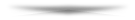 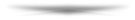 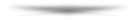 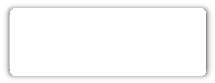 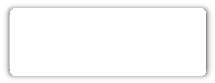 по кредитам финансовых  международных
организаций
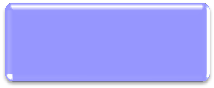 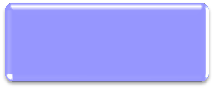 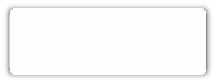 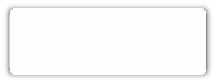 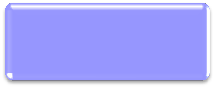 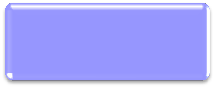 по кредитам  банков
по кредитам
от других уровней  бюджетов
от размещения  ценных бумаг
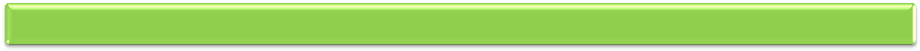 изменение остатков средств на счетах по учету средств бюджета
иные источники внутреннего финансирования дефицита
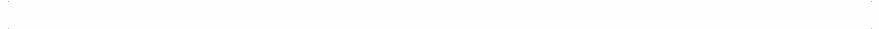 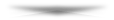 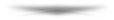 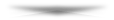 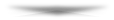 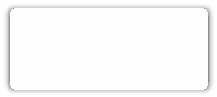 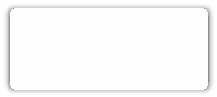 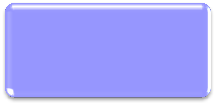 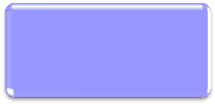 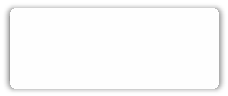 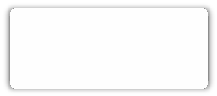 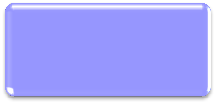 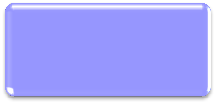 средства, направляемые на  погашение иных долговых  обязательств
поступления от  продажи акций
и иных форм участия
в капитале
средства, направляемые на
исполнение
государственных гарантий
курсовая  разница
по средствам
бюджета
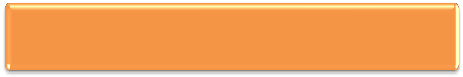 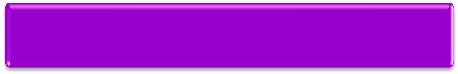 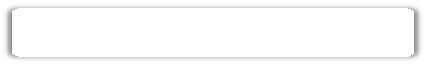 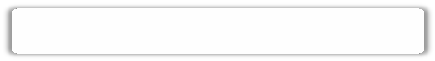 ВНУТРЕННИЕ ИСТОЧНИКИ
ВНЕШНИЕ ИСТОЧНИКИ
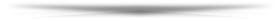 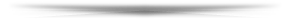 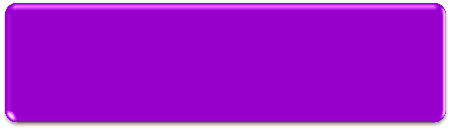 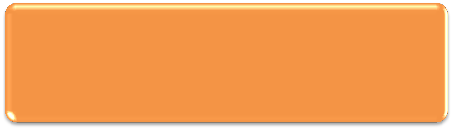 средства, привлекаемые в бюджет для  покрытия дефицита, выраженные	в  российских рублях
средства, привлекаемые в бюджет для  покрытия дефицита, выраженные	в  иностранной валюте
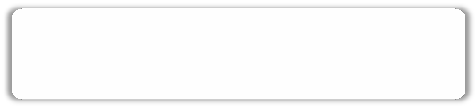 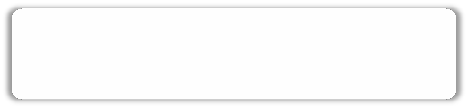 Муниципальный долг муниципального образования Брюховецкий район за 2024 год

Муниципальный долг по состоянию на 1 января 2025 года в муниципальном образовании Брюховецкий район  отсутствует.

Муниципальные гарантии и бюджетные кредиты из местного бюджета юридическим лицам муниципальным образованием Брюховецкий район в 2024 году не предоставлялись. 

На счетах местного бюджета в течение года всегда имелись денежные средства для обеспечения финансирования расходных обязательств получателей средств бюджета.

Оплата предъявленных получателями бюджетных средств,  платежных поручений, в том числе и на выплату заработной платы осуществлялась своевременно и в полном объеме.
Динамика изменений объема муниципального долга 
МО Брюховецкий район , млн. рублей
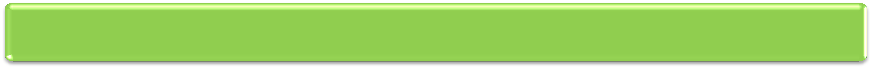 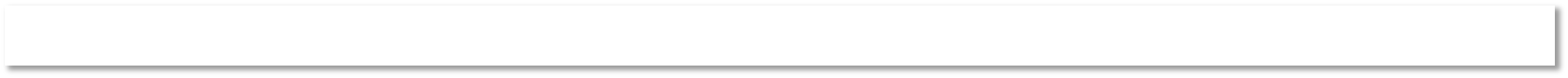 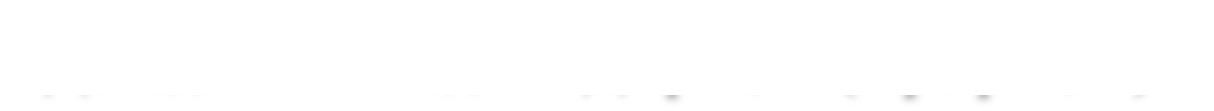 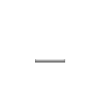 Доходы – Расходы = Дефицит (Профицит)
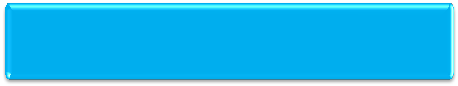 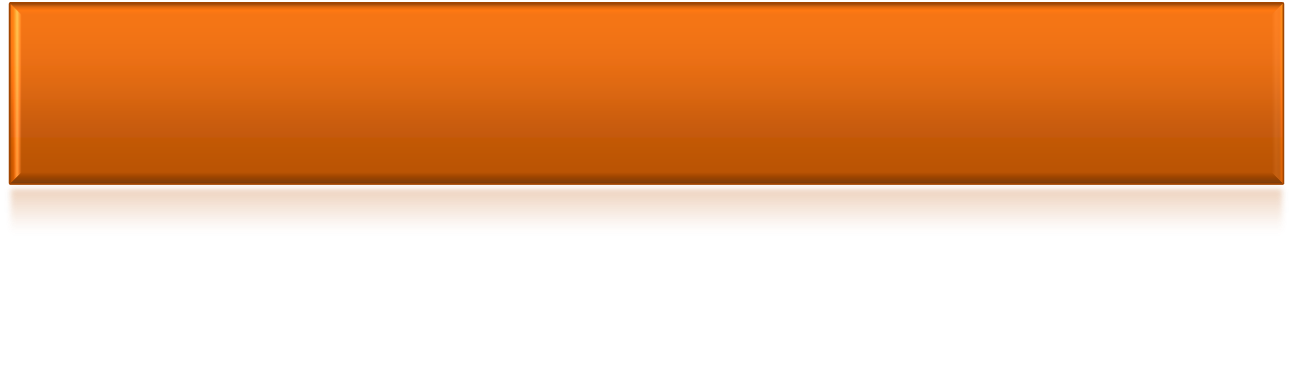 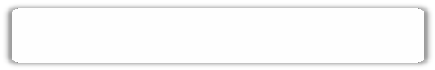 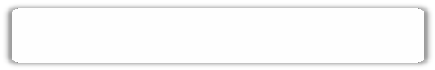 ДЕФИЦИТ
(расходы больше доходов)


Возможные причины:
замедление (спад) экономического развития  (отставание роста бюджетных доходов по
сравнению с растущими  государственными
расходами  чрезвычайные обстоятельства);
политические и природные катаклизмы  (государственных резервов недостаточно, чтобы  бороться с их последствиями);
необходимость финансирования крупных  инвестиций в развитие (модернизации)  экономики



Возможные меры:
принимается решение
об источниках покрытия дефицита (например,  использовать имеющиеся накопления, остатки,  взять в долг)
ПРОФИЦИТ
(доходы больше расходов)


Возможные причины:
экономический рост, активизация  хозяйственной деятельности субъектов  экономики;
более экономное расходование бюджетных  средств при 100%-ном финансировании всех  предусмотренных  бюджетом расходов;

недостаточное использование средств на  запланированные расходы (неравномерное  освоение бюджетных инвестиций)




Возможные меры:
принимается решение,
как использовать имеющиеся средства (например,
накапливать резервы, остатки, погашать долг)
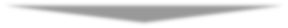 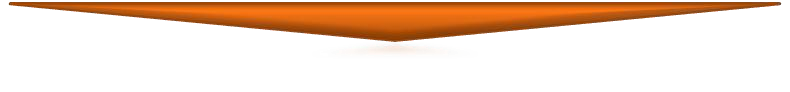 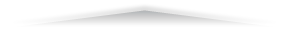 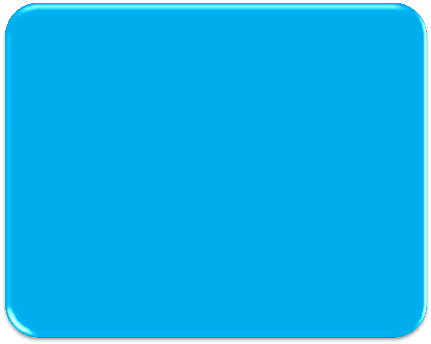 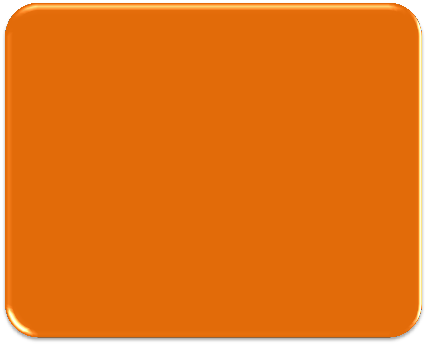 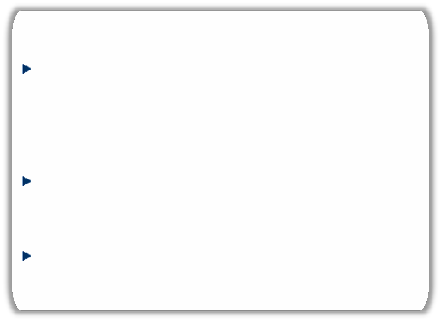 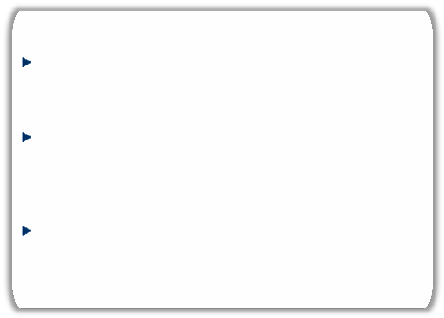 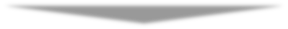 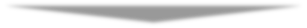 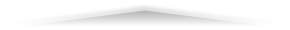 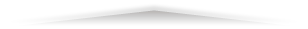 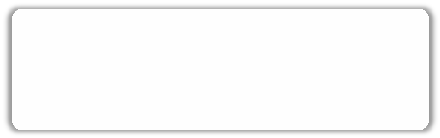 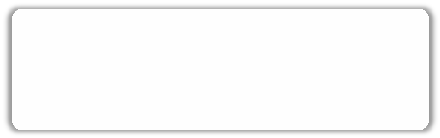 Дефицит (профицит) местного бюджета за 2024 год

Вследствие перевыполнения в 2024 году местного бюджета по налоговым и неналоговым доходам, а так же неполучения в полном объеме  от другого уровня бюджета, межбюджетных трансфертов и не полного исполнения главными распорядителями средств бюджета расходных бюджетных назначений, местный бюджет исполнен с профицитом в размере 43433,5 тыс. рублей. 
Профицит образовался за счёт: 
- предоставления бюджетного кредита бюджетам сельских поселений       -7200,0 тыс. рублей;
- возврата бюджетных кредитов бюджетами сельских поселений           1314,0 тыс. рублей.
- изменения остатков средств на счетах районного бюджета в сумме 
- 37547,5 тыс. рублей.
Резервный фонд
 
	Средства резервного фонда муниципального образования Брюховецкий район в 2024 году для финансового обеспечения непредвиденных расходов, в том числе на проведение аварийно-восстановительных работ по ликвидации последствий стихийных бедствий и других чрезвычайных ситуаций не направлялись.
Благодарим за внимание!